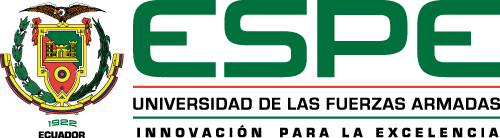 Departamento de Ciencias Económicas Administrativas y del ComercioCarrera de Administración Turística y Hotelera“Agroturismo como eje de desarrollo local, caso de estudio: las Florícolas del cantón Pedro Moncayo”Autora: Samanta UlloaDirectora: MA. Jessica Vargas Zurita
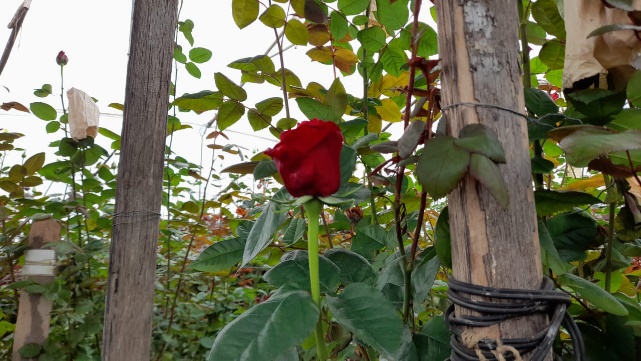 Introducción
Antecedentes
Agroturismo Ministerio de Turismo: actividad turística, complementaria a actividades agrícolas que busca dar a conocer y valorar procesos productivos
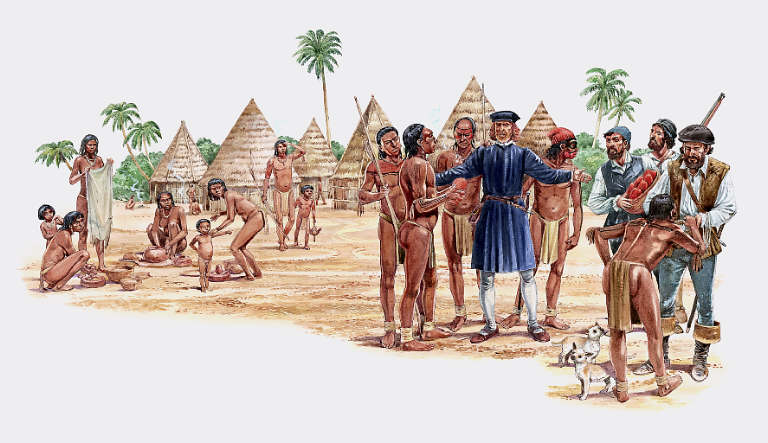 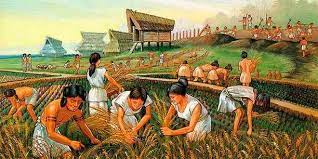 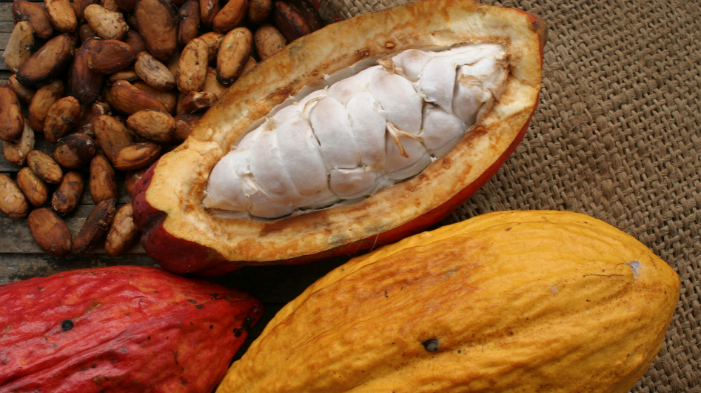 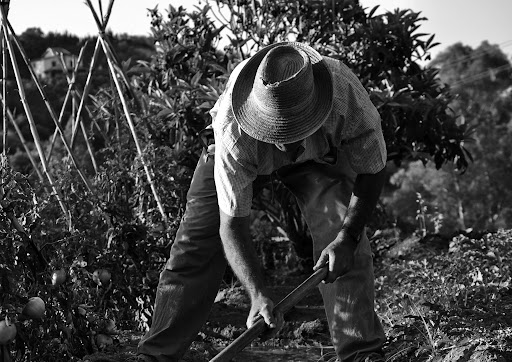 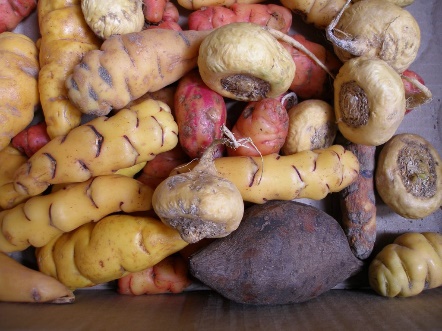 Carácter Vivencial
Planteamiento del Problema
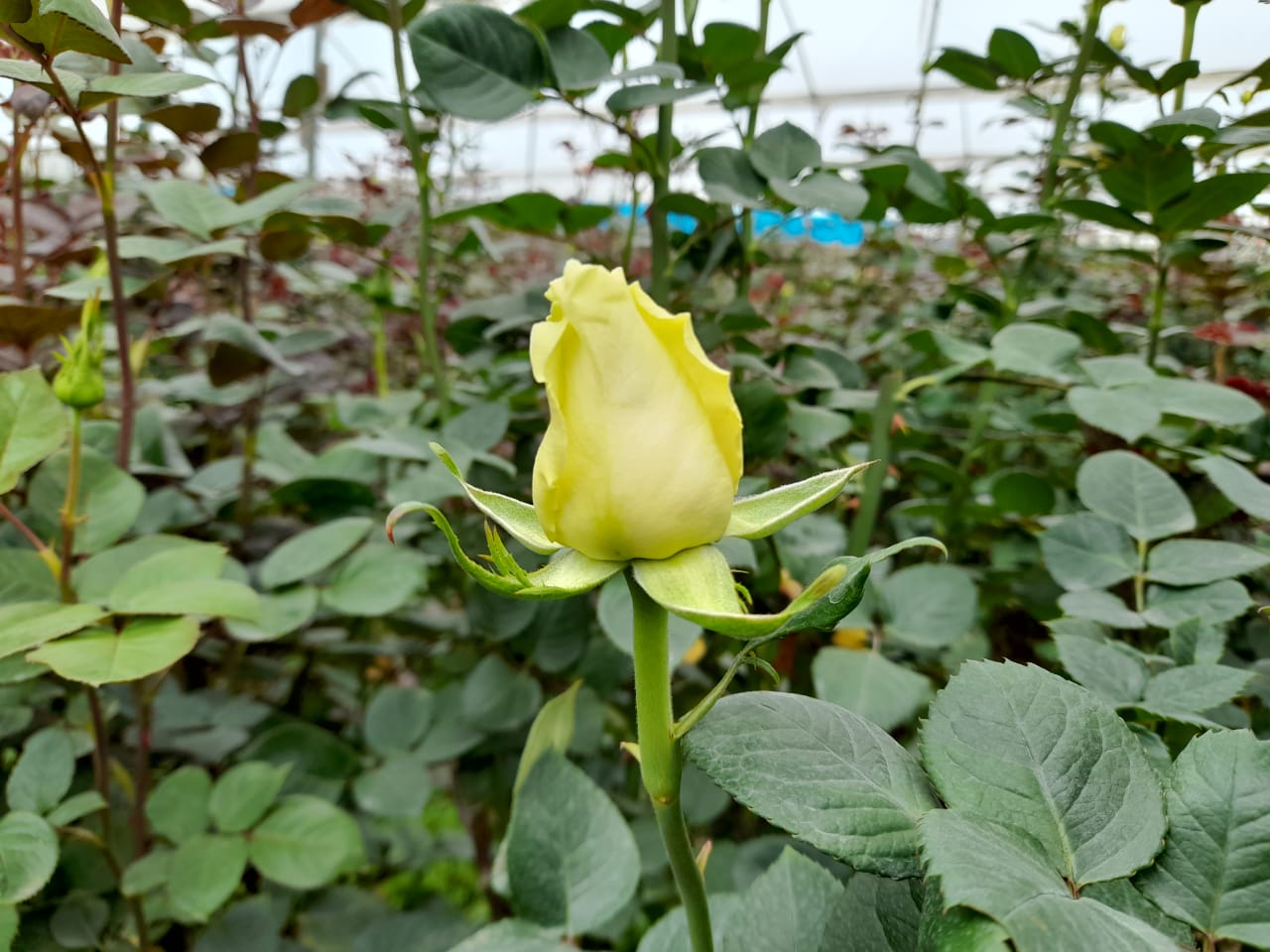 Década de los 80’s
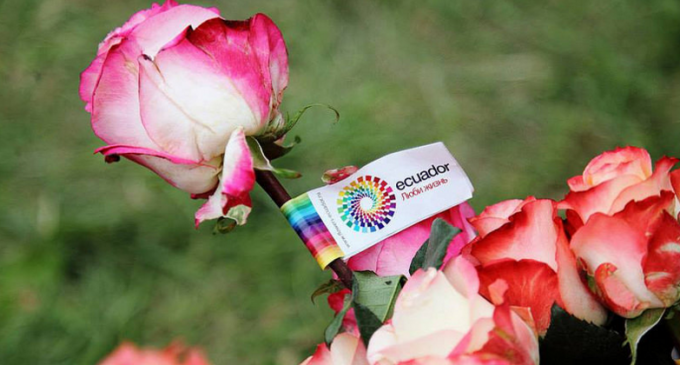 Objetivos
OBJETIVO GENERAL 
Analizar la factibilidad del agroturismo como alternativa para la diversificación de las actividades turísticas y su aporte al desarrollo de las florícolas del cantón Pedro Moncayo. 
OBJETIVOS ESPECIFICOS 
Fundamentar la investigación a través de las distintas teorías y modelo sistémico aplicado para el turismo rural. 
Reconocer la situación actual de las florícolas como actores de servicio y su predisposición para la adecuación de espacios necesarios para el desarrollo de la actividad turística.  
Aplicar los instrumentos de investigación para conocer las características de la actividad florícola y el turismo, el perfil de la demanda y las posiciones de los diferentes actores. 
Promover la vinculación de la floricultura con el turismo, a través de diversas estrategias turísticas como alternativa para el desarrollo local en el cantón.
CAPITULO I FUNDAMENTACION TEÓRICA
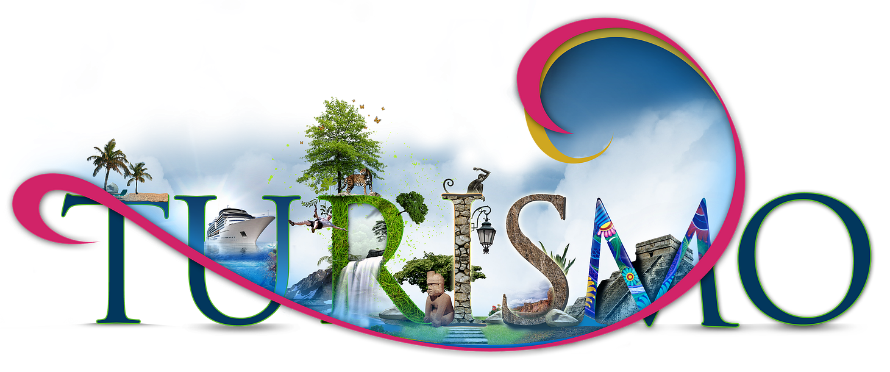 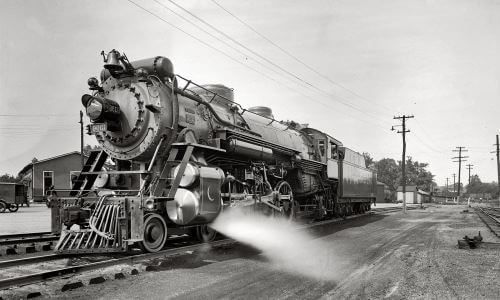 Avances tecnológicos 
Reducción de la jornada laboral 
Espacio para vacaciones pagadas
Reducción de distancias
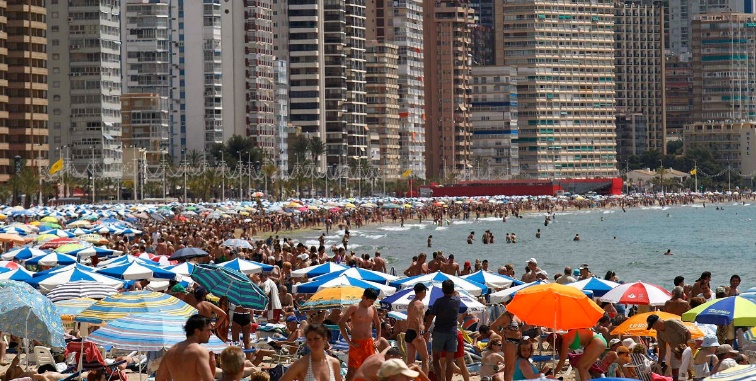 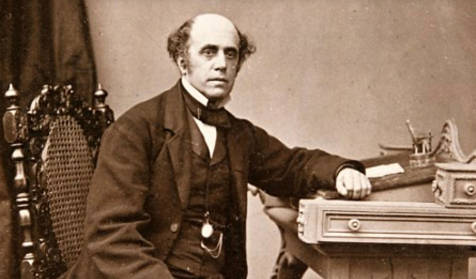 Turismo de Masas
Agroturismo y Floricultura en Ecuador
Pocas actividades que ha cambiado de esquema en la exportación 
Fuente importante de divisas y empleos
Hay muchos productores y a la vez exportadores que venden a importadores, comerciantes e incluso a comercializadores (locales)
Estrategia de éxito
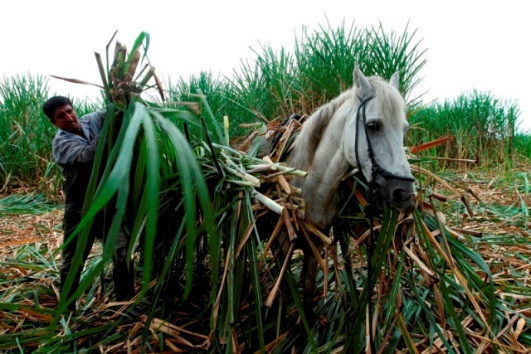 MINTUR es de importancia establecer líneas y “Estrategias para el desarrollo del agroturismo en el Ecuador”
Consto de dos etapas: Primera se consideraron estudios por el MINTUR 2011, Segunda etapa se realizaron talleres para los lineamientos estratégicos, 167 participantes
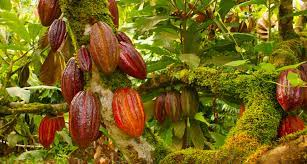 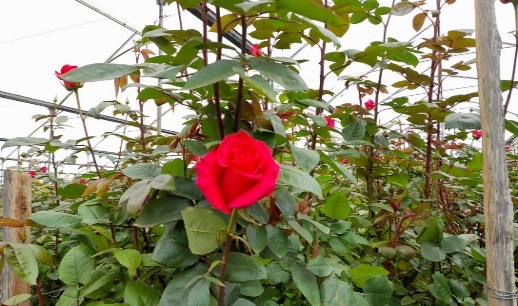 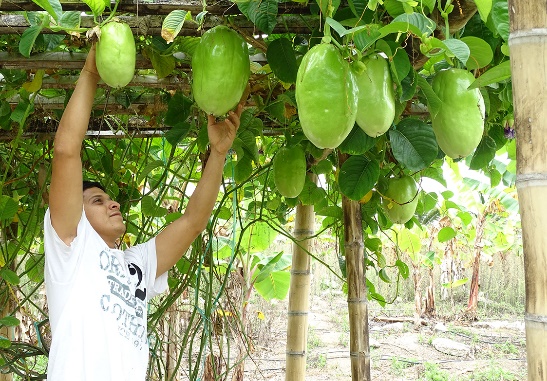 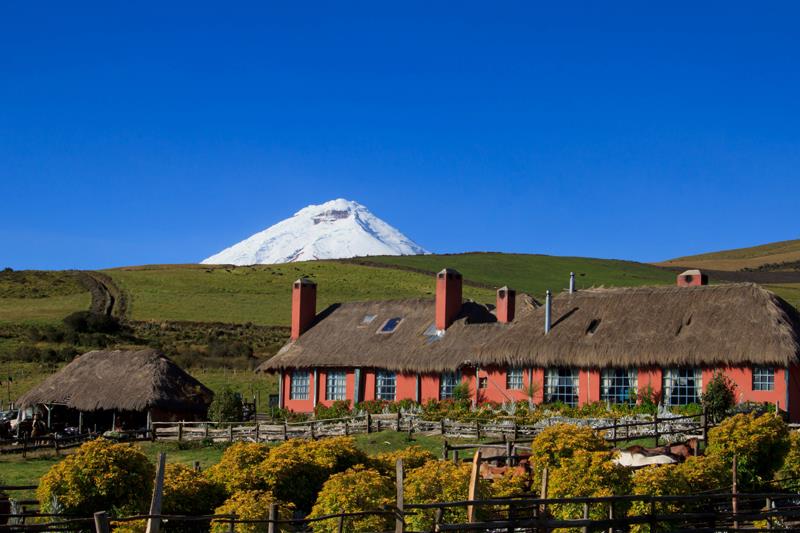 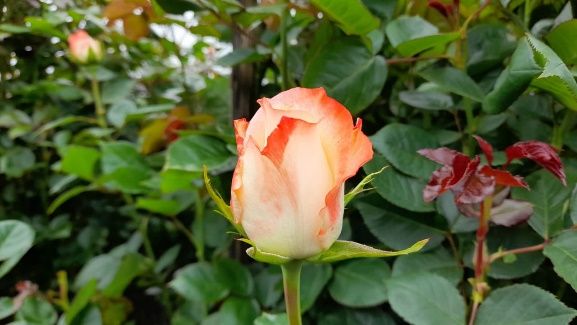 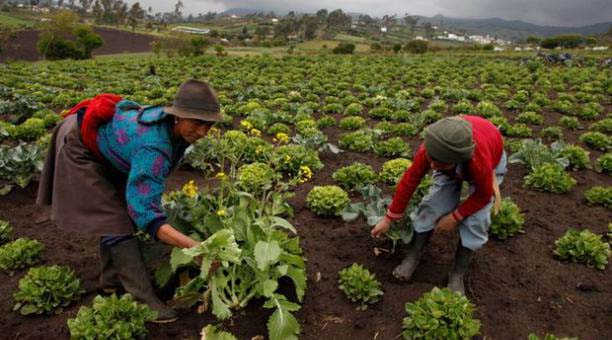 Teorías
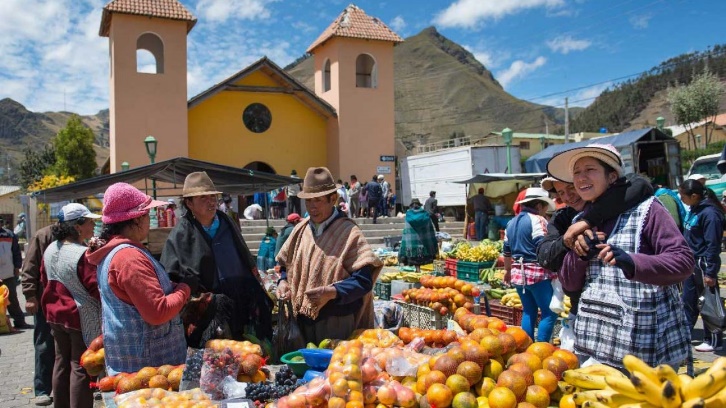 Modelo
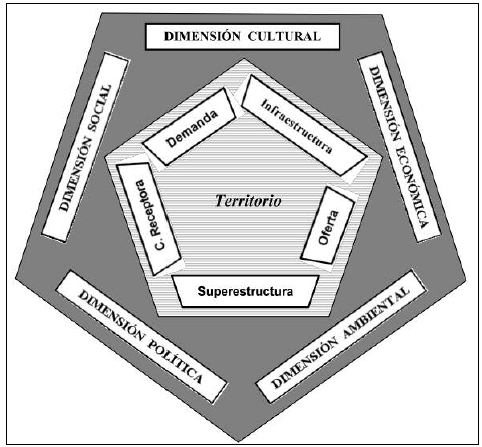 Marco Referencial
Marco Conceptual
Capitulo II Metodología
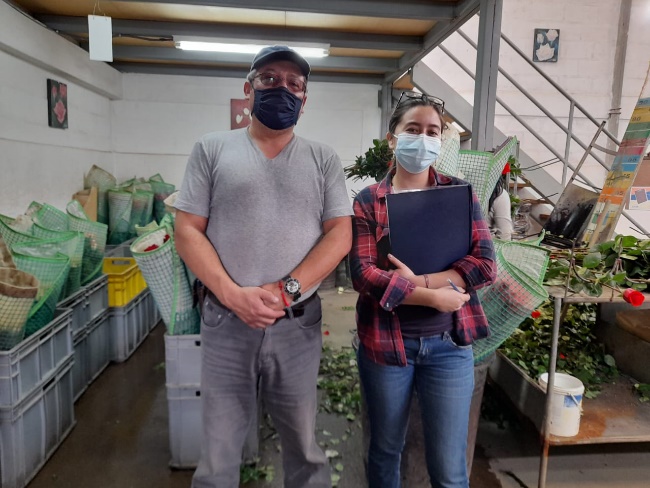 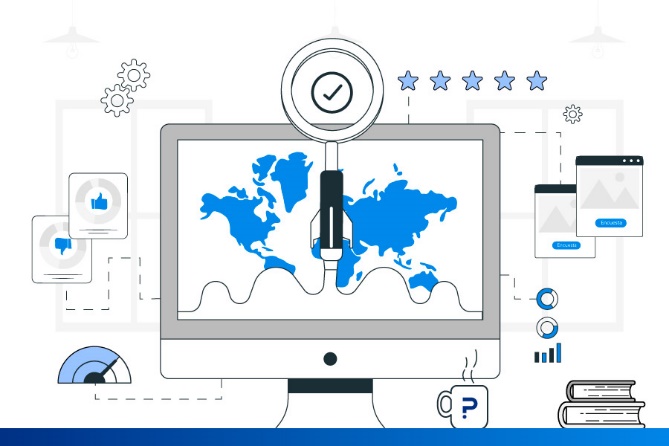 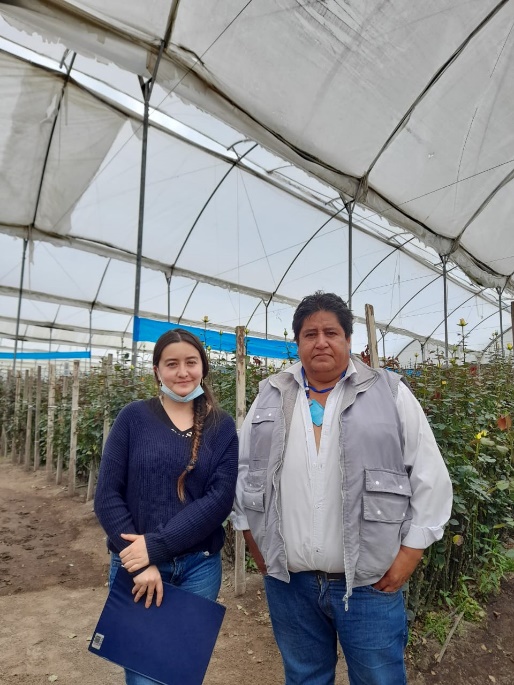 Población y Muestra
Oferentes de Agroturismo
Demandantes de Agroturismo
Floricultores del cantón Pedro Moncayo 
Muestreo no probabilístico, es decir por conveniencia 
4 fincas florícolas de distintos tamaños
Turistas que han visitado el cantón Pedro Moncayo 
Promedio de los visitantes en los años 2019, 2020
Muestreo aleatorio simple
Capitulo IIIDiagnostico Situacional
Provincia de Pichincha
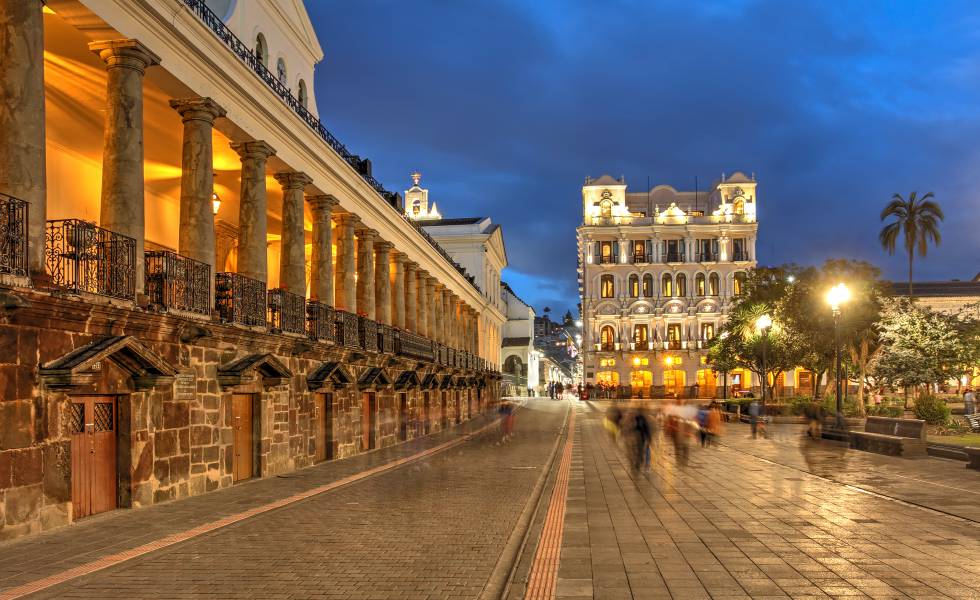 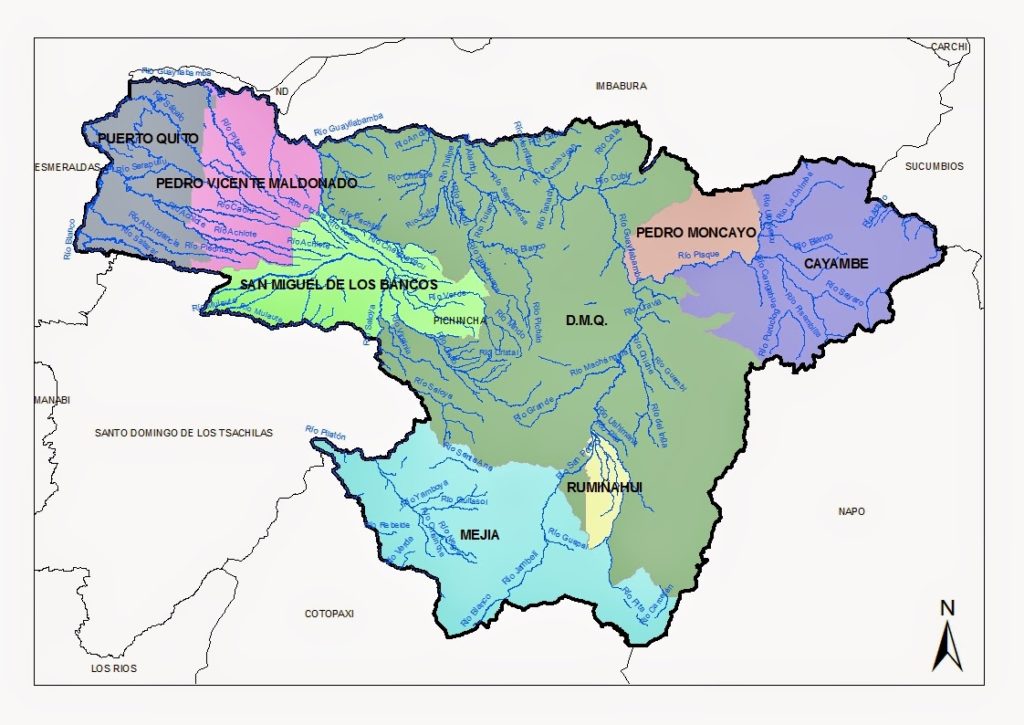 53 parroquias rurales, 33 de ellas están en el DMQ
Extensión de 9.466, 84 km 2
Proyecciones para el 2020 indica un total de 3.228.233 habitantes
Población se identifica como mestiza
Dimensión Socio- Cultural 
La provincia cuenta con más escolaridad, posee 2,271 establecimientos educativos 
50% de hospitales de especialidades, 5542 camas hospitalarias
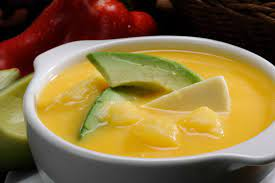 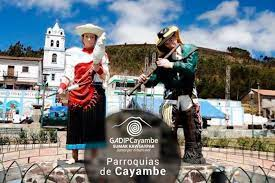 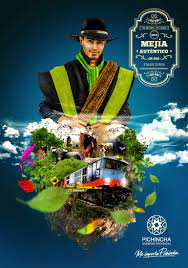 Provincia multicultural: quichua, español y lenguas extranjeras
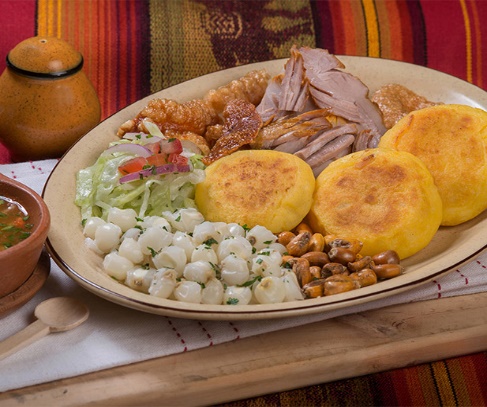 Expresiones artísticas se encuentran en los Museos
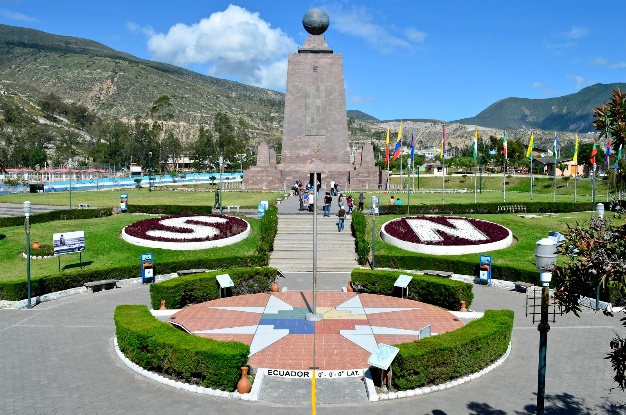 Alrededor de los 8 cantones se encuentran atractivos naturales y culturales
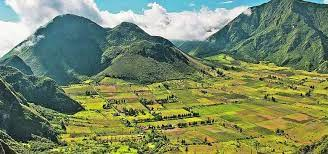 Provincia se encuentran 53,513 UPAS
Dimensión Ambiental 
La provincia se encuentra constituida por dos ríos Guayllabamba y Blanco.
Hay varios volcanes en la provincia los más importantes son el Rucu Pichincha, Guagua Pichincha, Pululahua, Ilinizas, Antisana, Cayambe, Rumiñahui, entre otros 
A la flora y fauna destacan especies nativas como el: oso de anteojos, lobo de páramo, culebra verde, rana marsupial andina, varias especies de mariposas, gorrión, quinde, huairachuro, entre otros; las plantas nativas que se encuentran son el guabo, arrayan, puma maqui, taxo, guanto y sigse
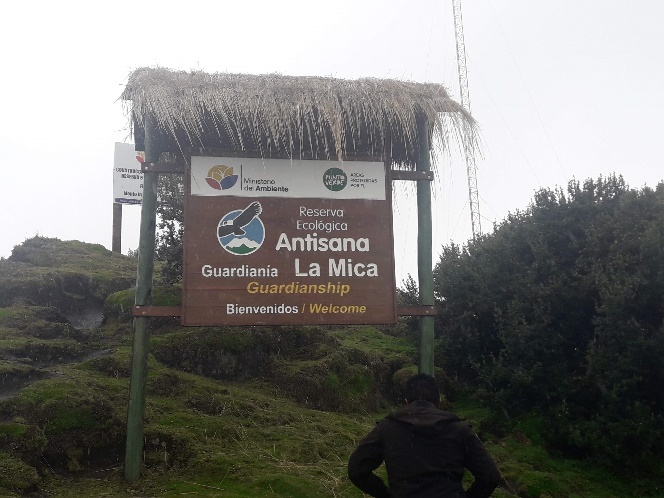 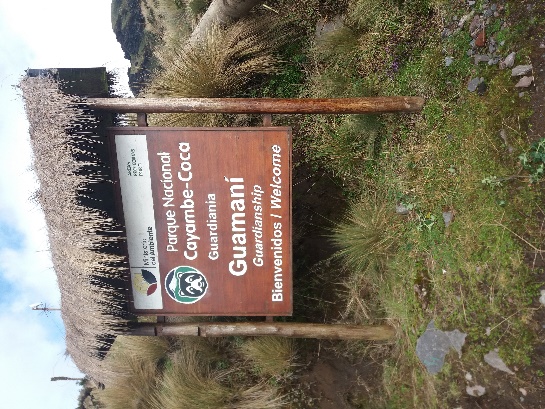 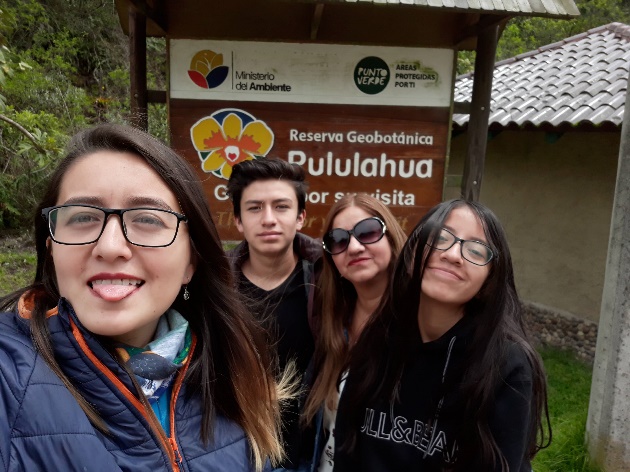 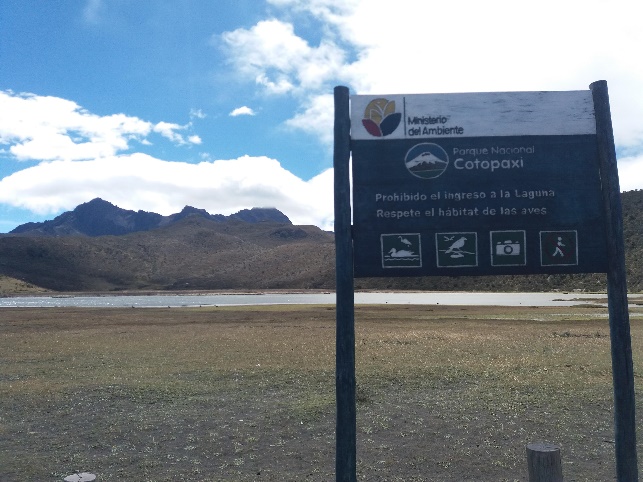 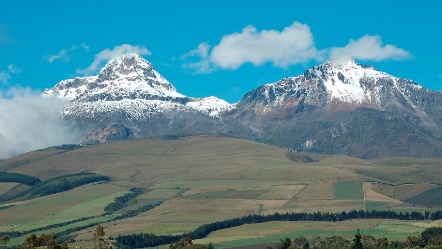 Diagnostico Micro (Cantón Pedro Moncayo)
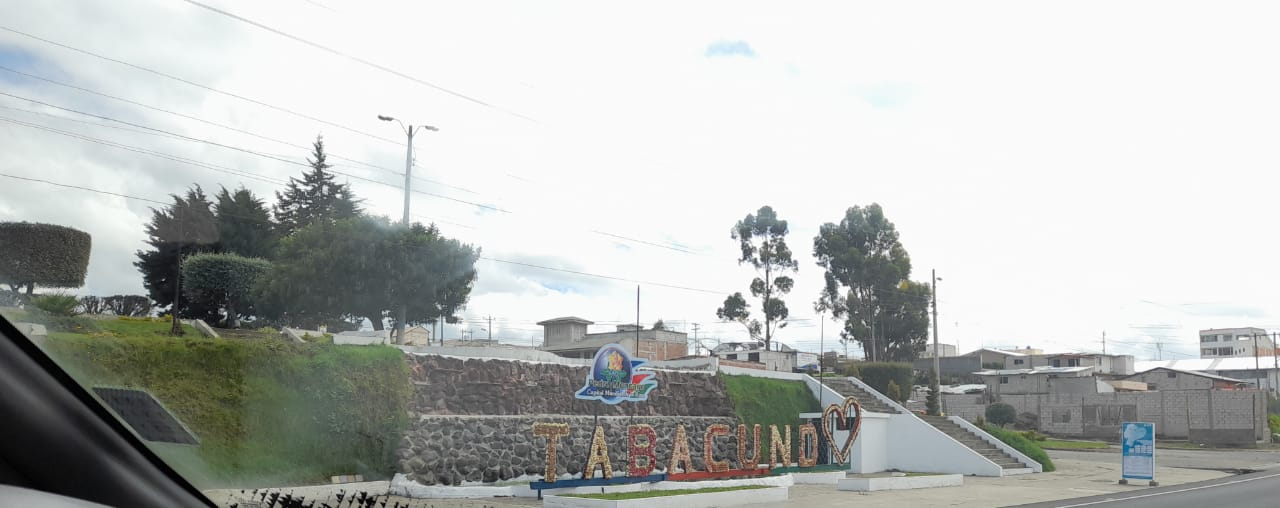 Conformado por 5 parroquias
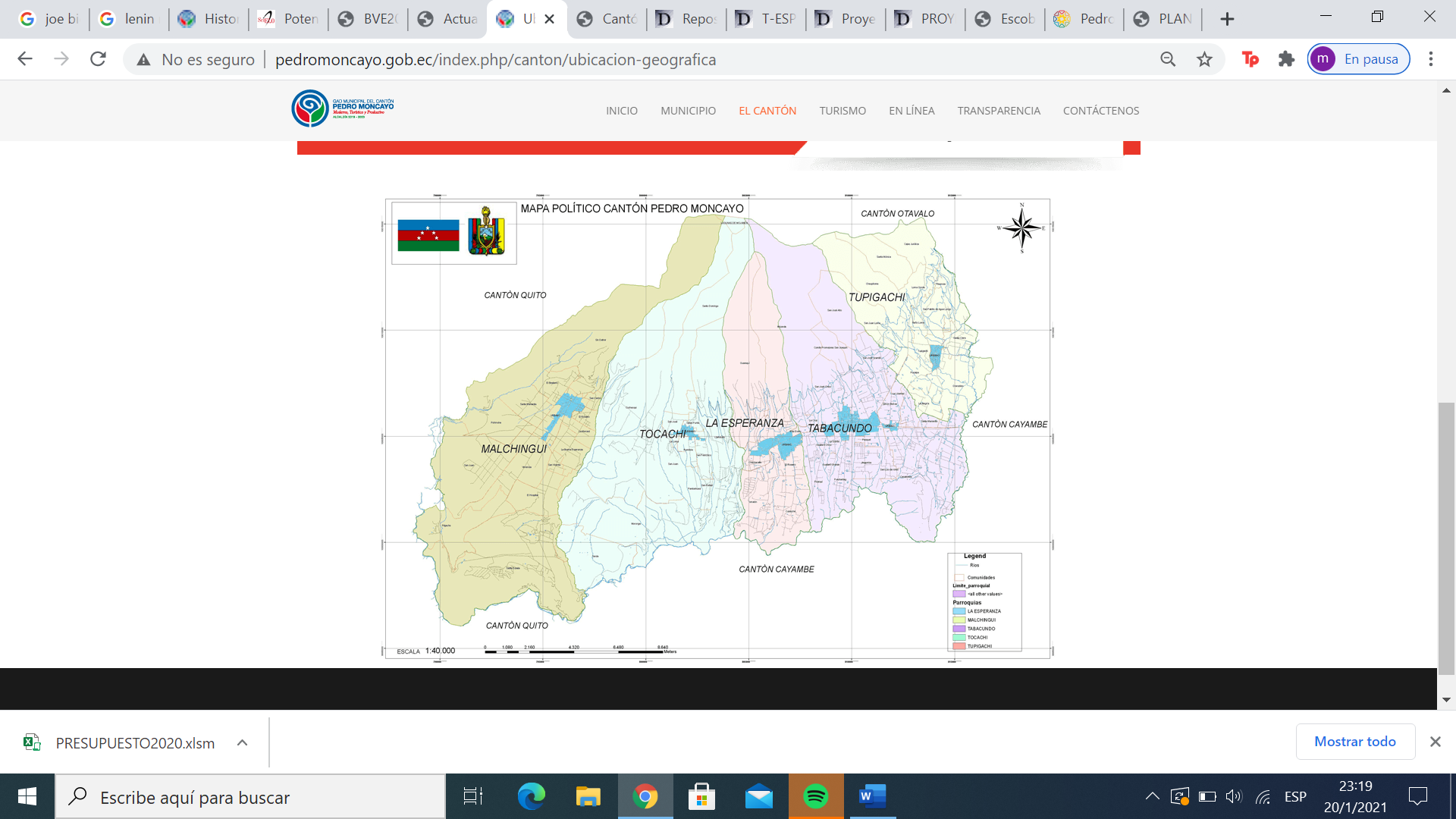 Proyecciones para el 2020 indica un total de 43.281 habitantes
Superficie de 339,10 km 2
Población se identifica como mestiza en un 68%
Dimensión Socio- Cultural 
Se registran 45 establecimientos educativos. 
Cuenta con 7 centros de salud en las parroquias de Tocachi, La Esperanza y Tabacundo.
Cantón de asentamiento indígena, conserva sus tradiciones en las fiestas, gastronomía y edificaciones
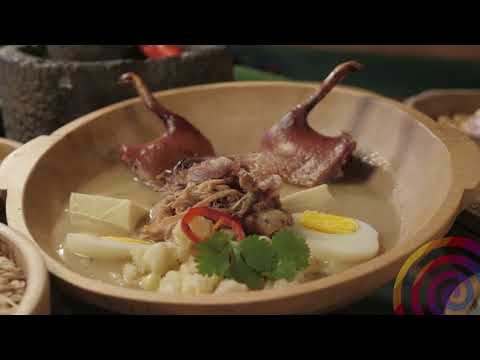 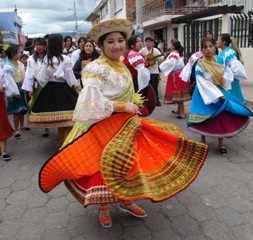 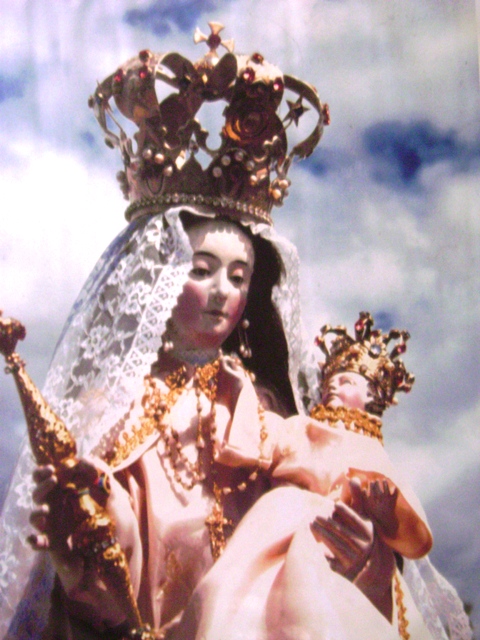 Atractivos naturales y culturales
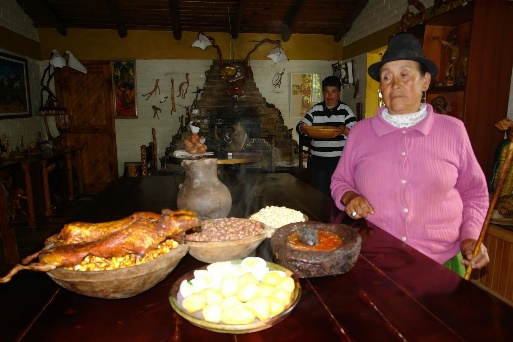 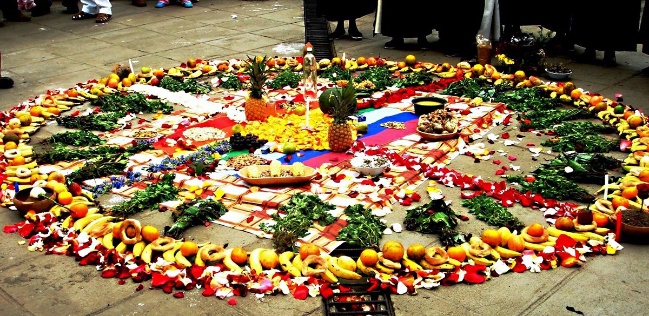 Tabacundo y Tocachi concentran la mayor fuerza laboral
Sector primario, 55%, 13% secundario, 26% terciario.
Dimensión Ambiental 
Hoya de Guayllabamba, sur del nudo de Mojanda, constituida por los ríos Guayllabamba, Pita, Pisque y Blanco.
Altitud va desde 1730 msnm, variedad de climas asociados a los pisos ecológicos, la mayor parte del territorio esta destinado a actividades agropecuarias. 
Especies representativas de flora son el pajonal, romerillo, chuquiragua y la fauna esta representada por las siguientes especies: lobo de paramo y conejos
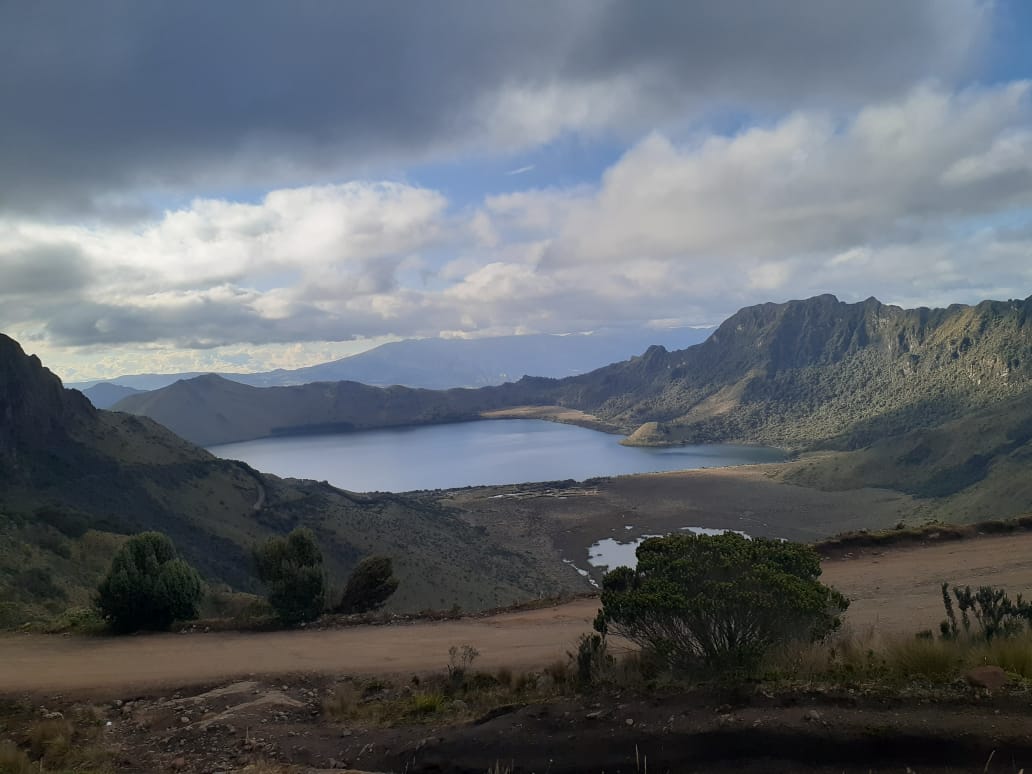 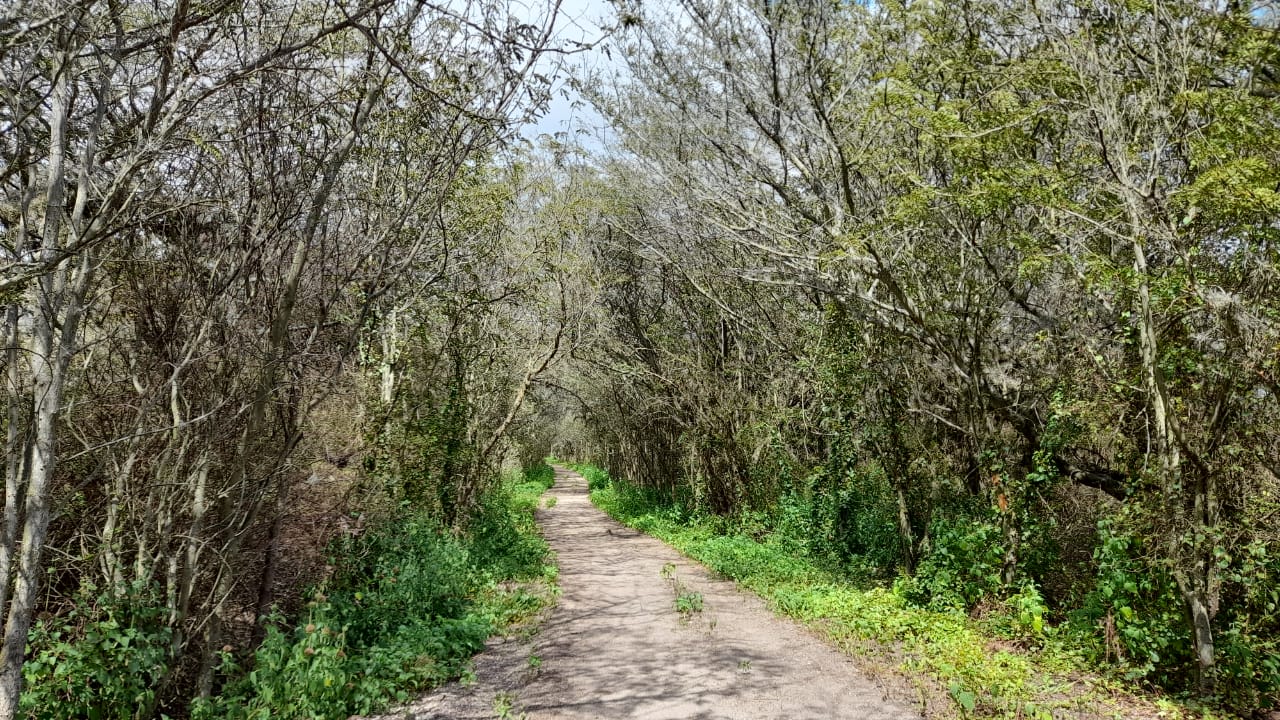 Sistema de Vegetación y Bosques Protectores del MAE con un 4%
Turismo
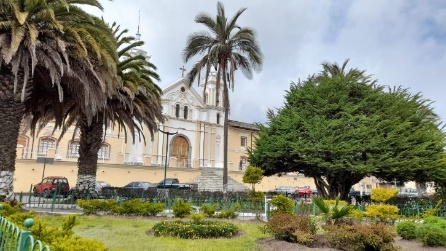 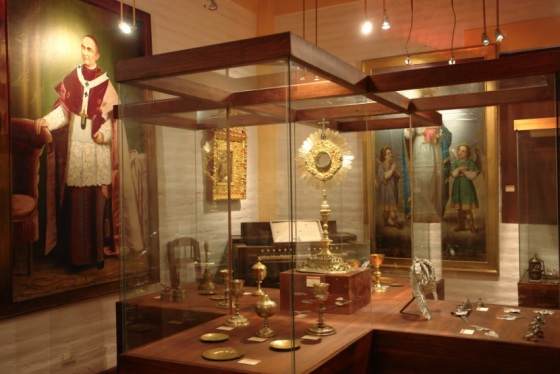 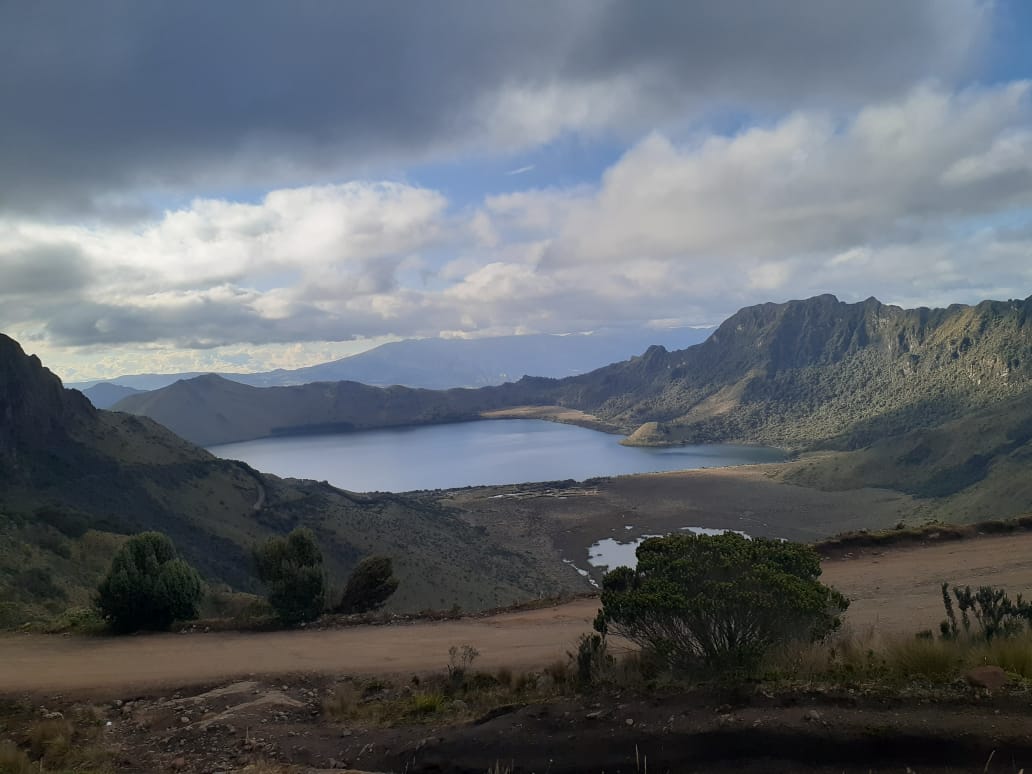 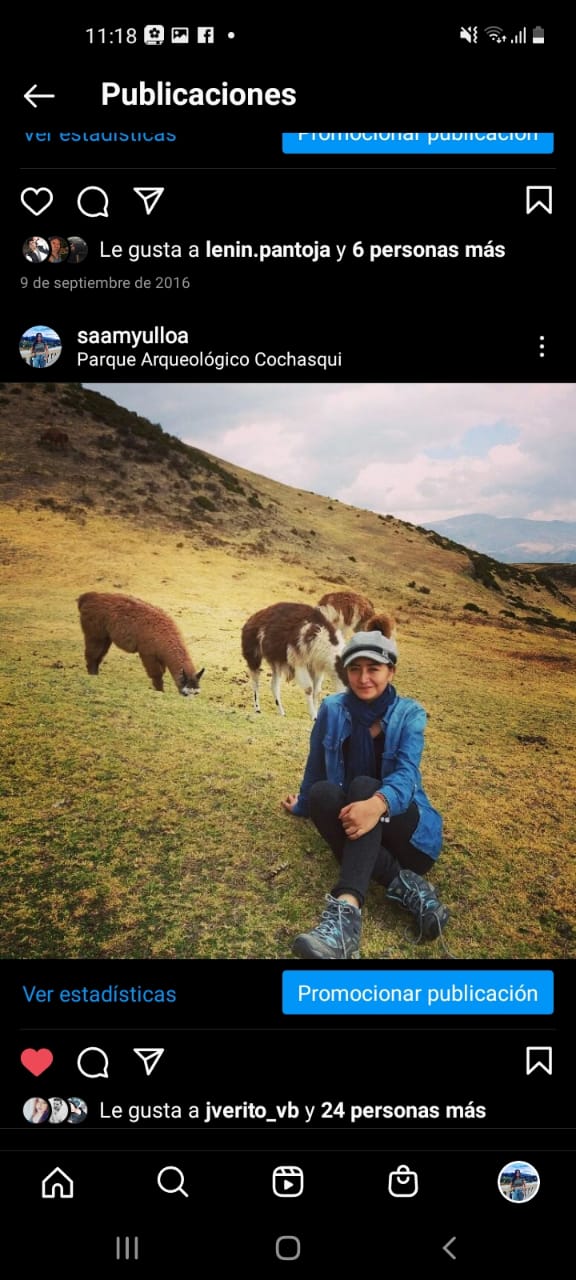 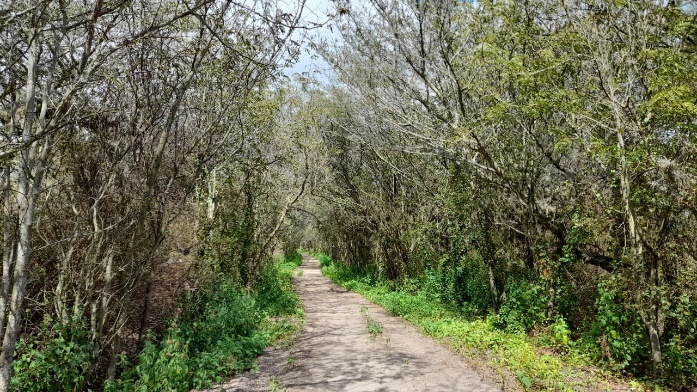 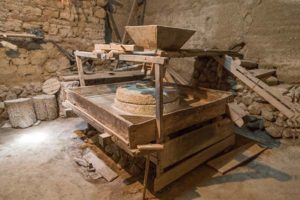 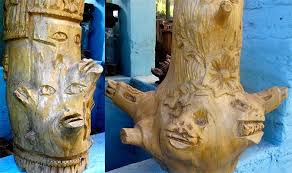 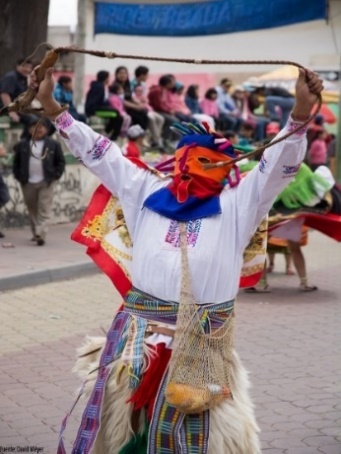 Atractivos Naturales y Culturales
Sistema Turístico
Infraestructura 
Básica de agua entubada por red pública, energía eléctrica y medios para eliminación de residuos en alto porcentaje.
El cantón cuenta con vías pavimentadas, de dos o más carriles, carreteras pavimentadas angostas, carreteras sin pavimentar, senderos, además de la línea férrea que se encuentra sin uso
Oferta
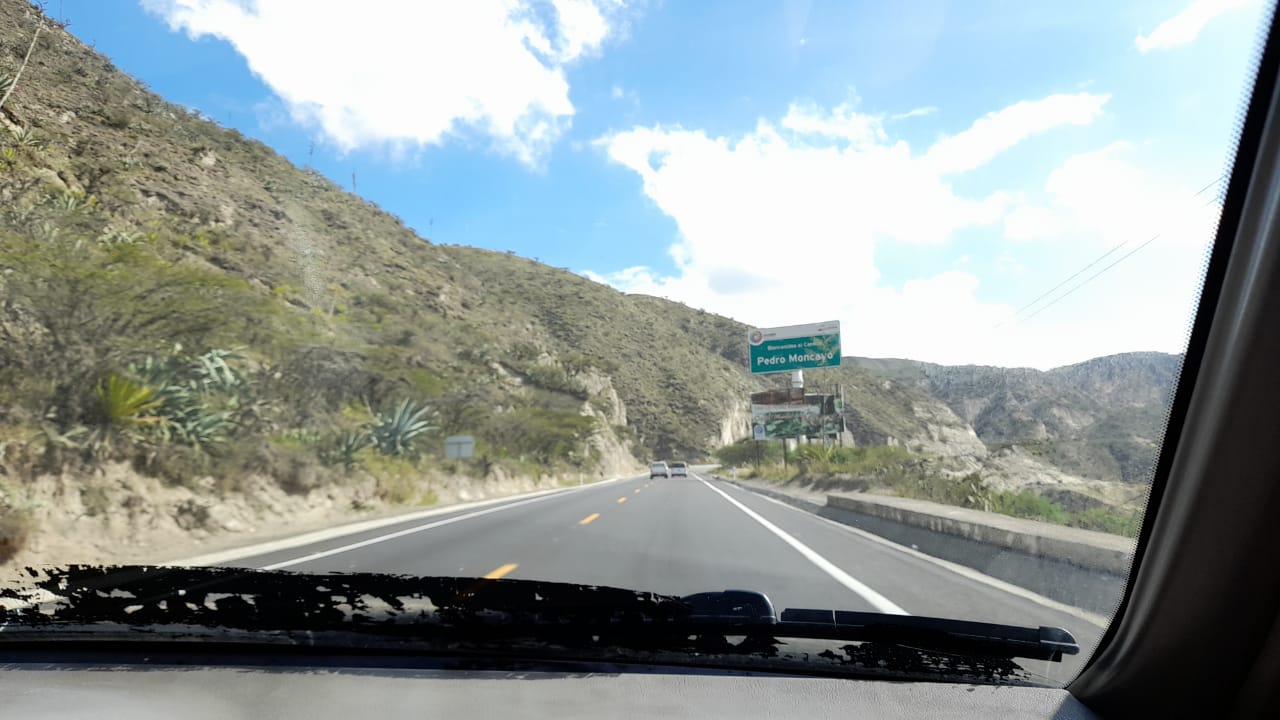 Demanda
Superestructura
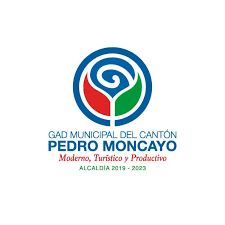 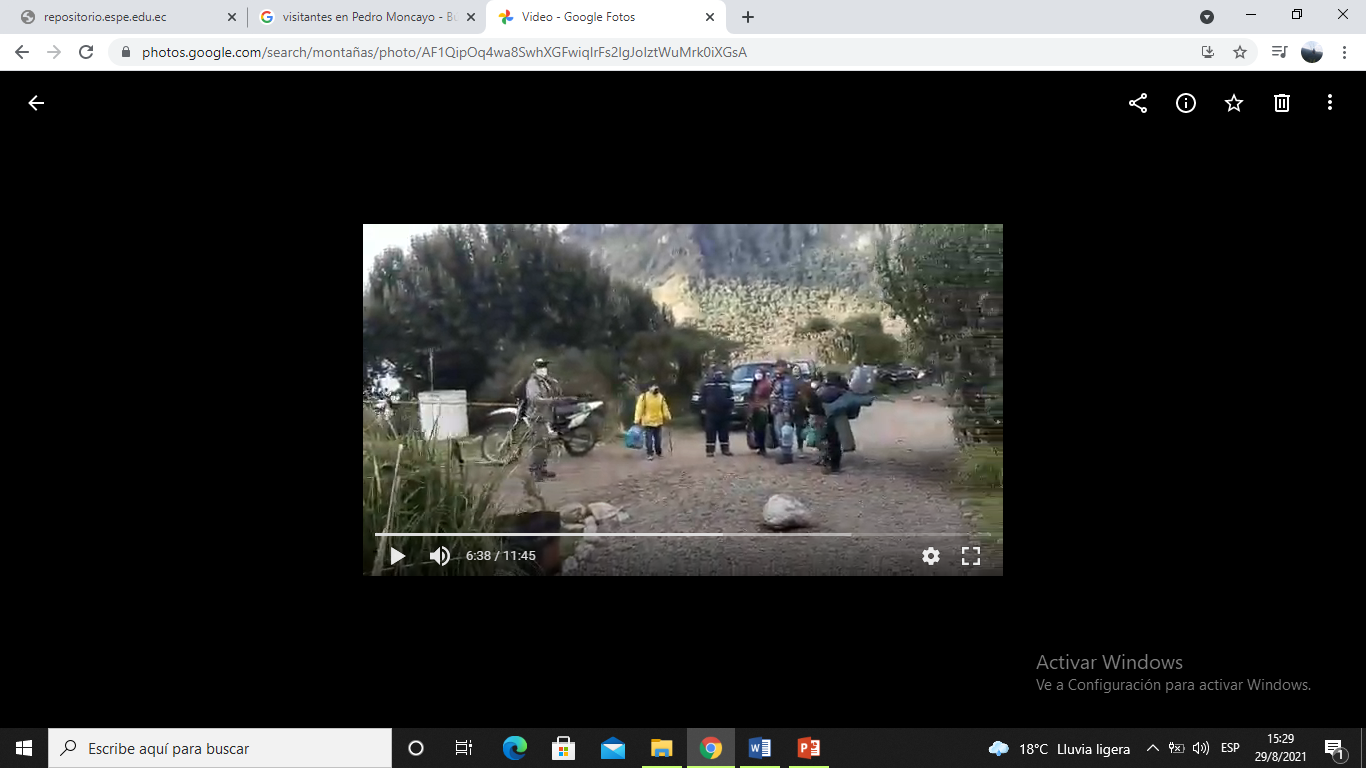 Dirección de Gestión de Desarrollo Económico, Turismo y Cultura
Departamentos de Control, Planificación, Obras Públicas, Avalúos y Catastros, Gestión Ambiental, Gestión Social Inclusiva todos precedidos por el Alcalde y Consejo Municipal
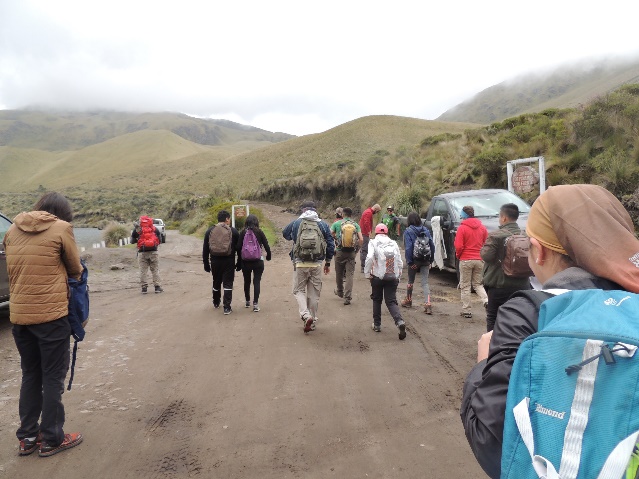 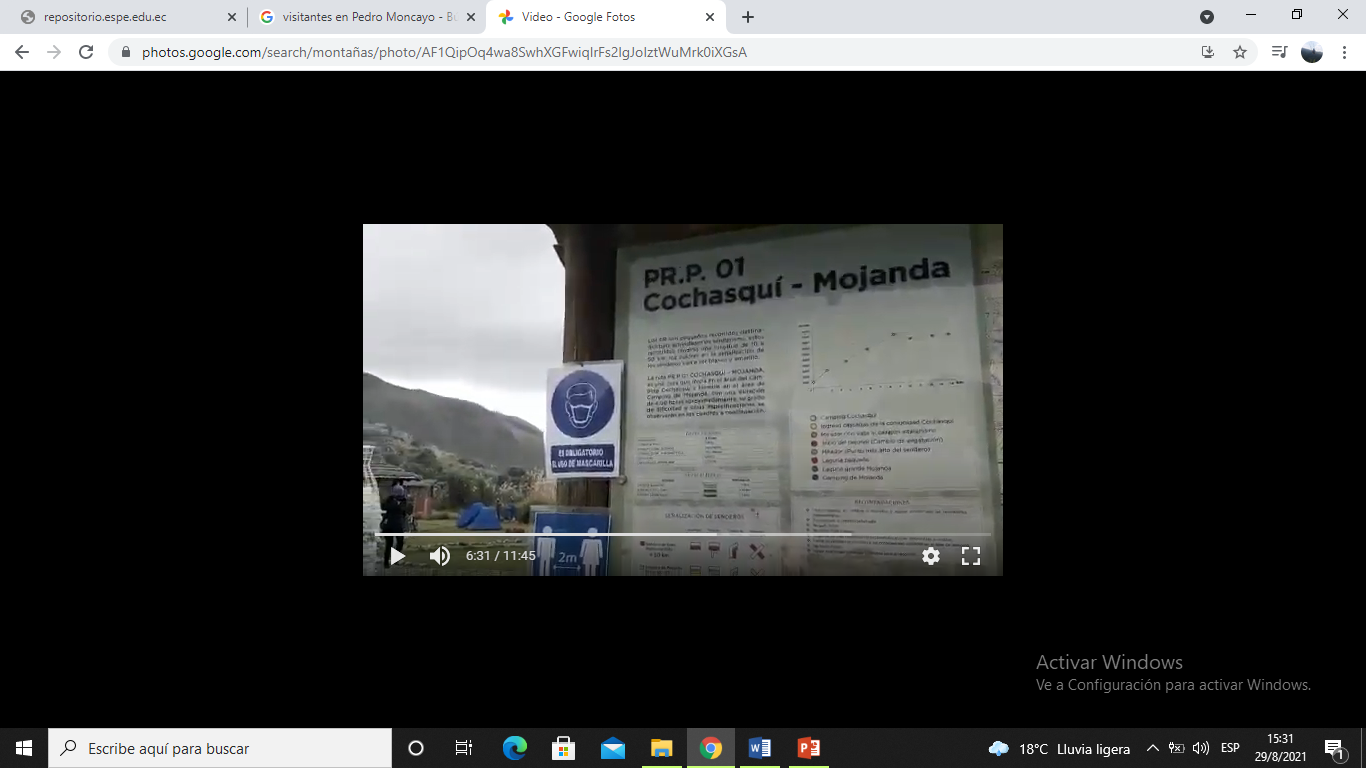 Comités Barriales, Organizaciones sectoriales de Agricultura, Gremiales y otras
Comunidad Receptora
Consumo en bienes y servicios 
2019---3754 
2020----- 1750
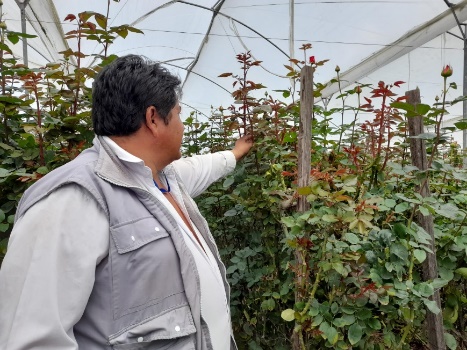 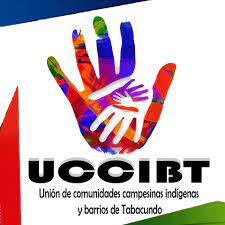 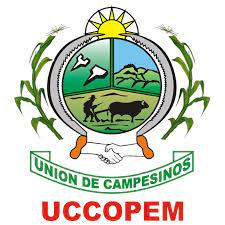 Capitulo IVResultados
Fines de Semana
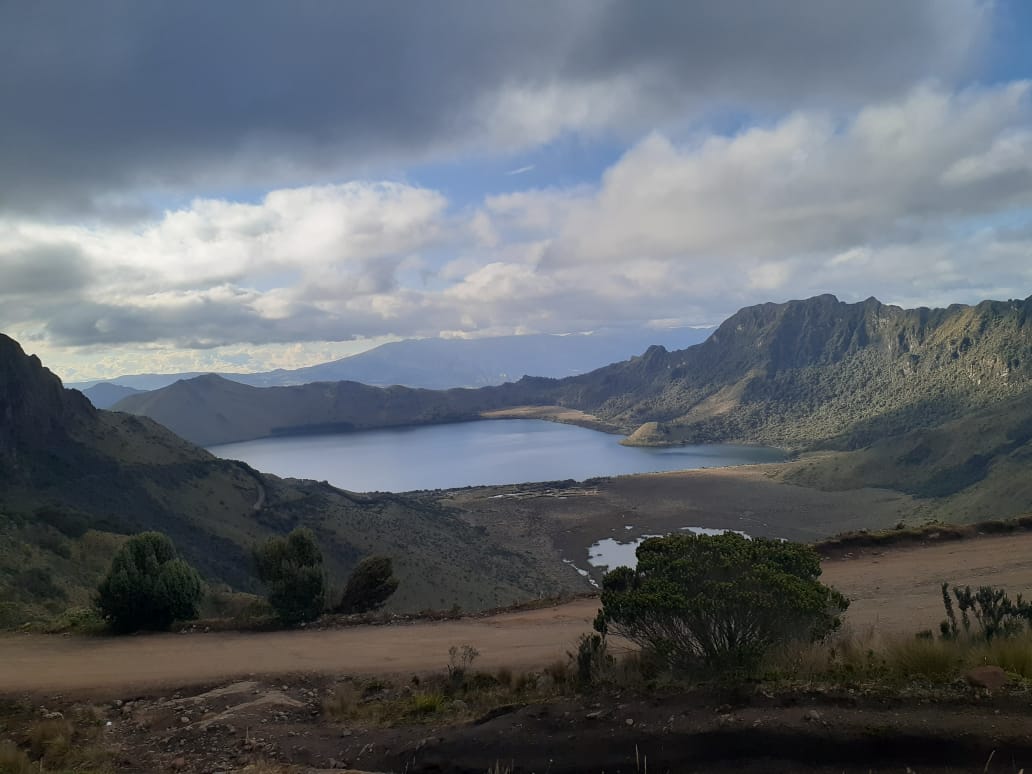 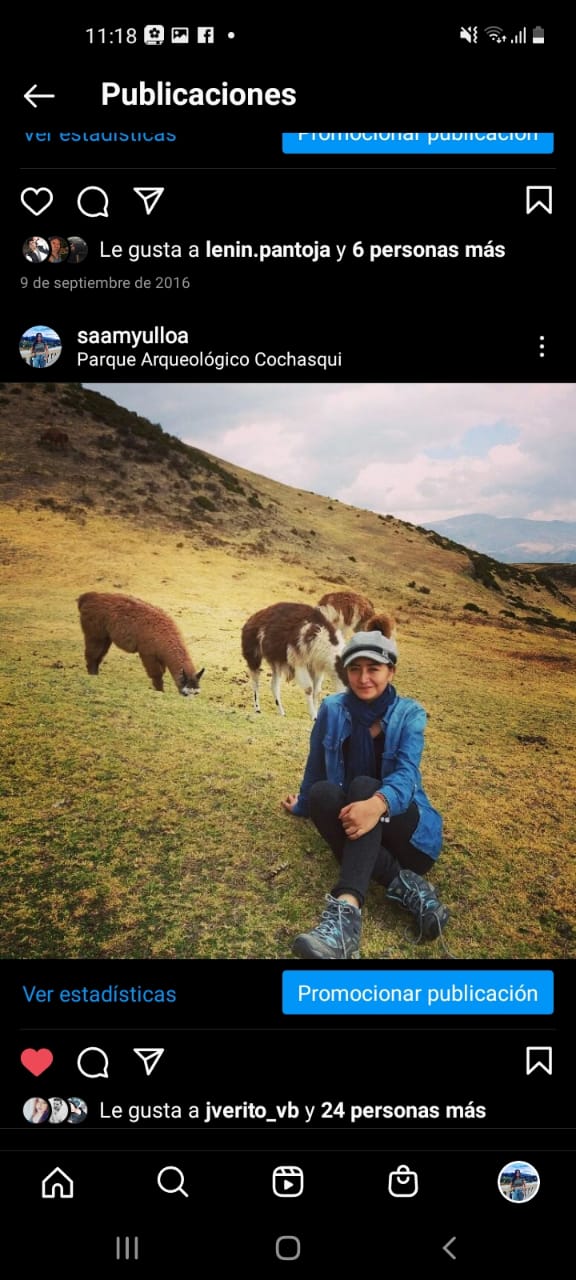 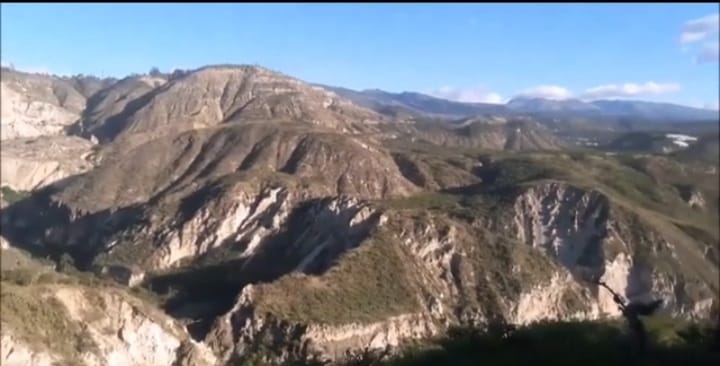 Iglesia Mama Nati y el Molino Cucho
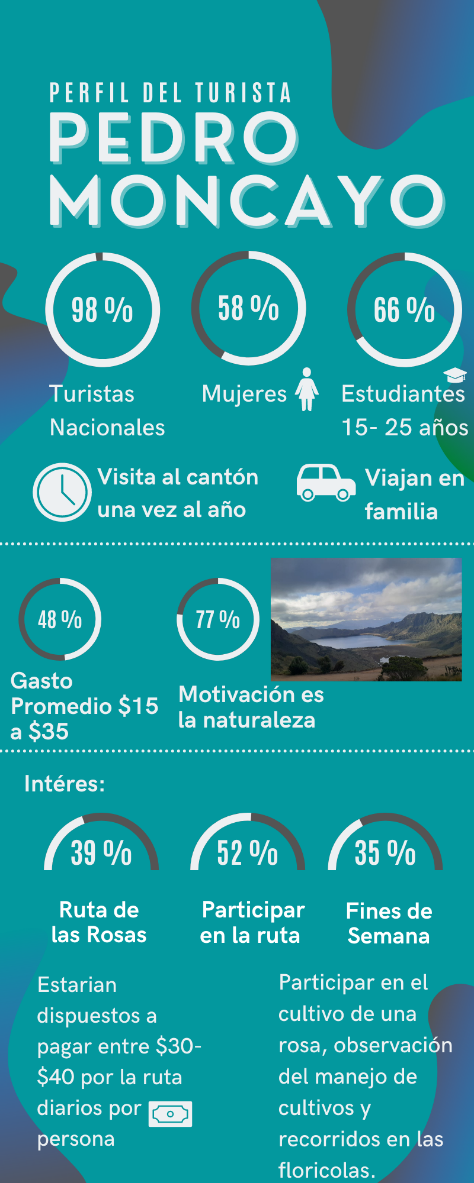 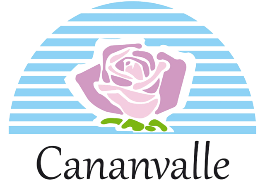 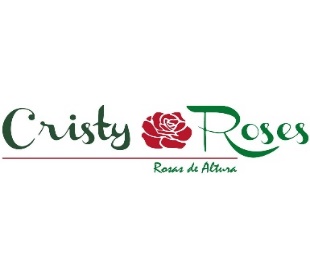 Capitulo VDiscusión
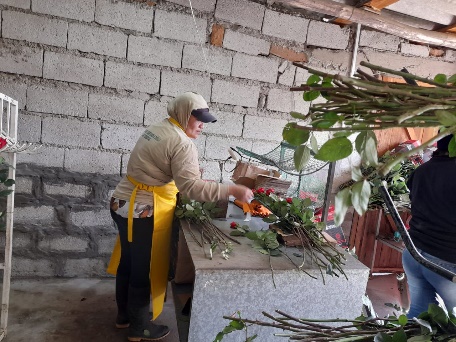 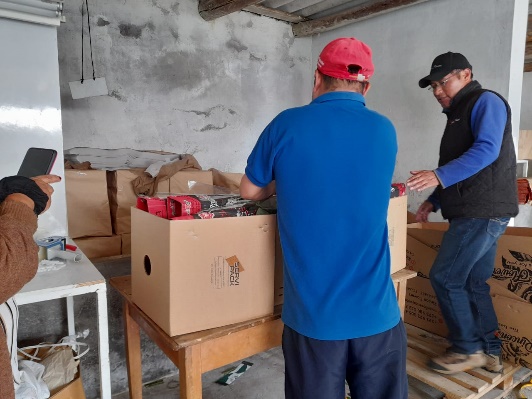 Sistema Turístico
Propuesta
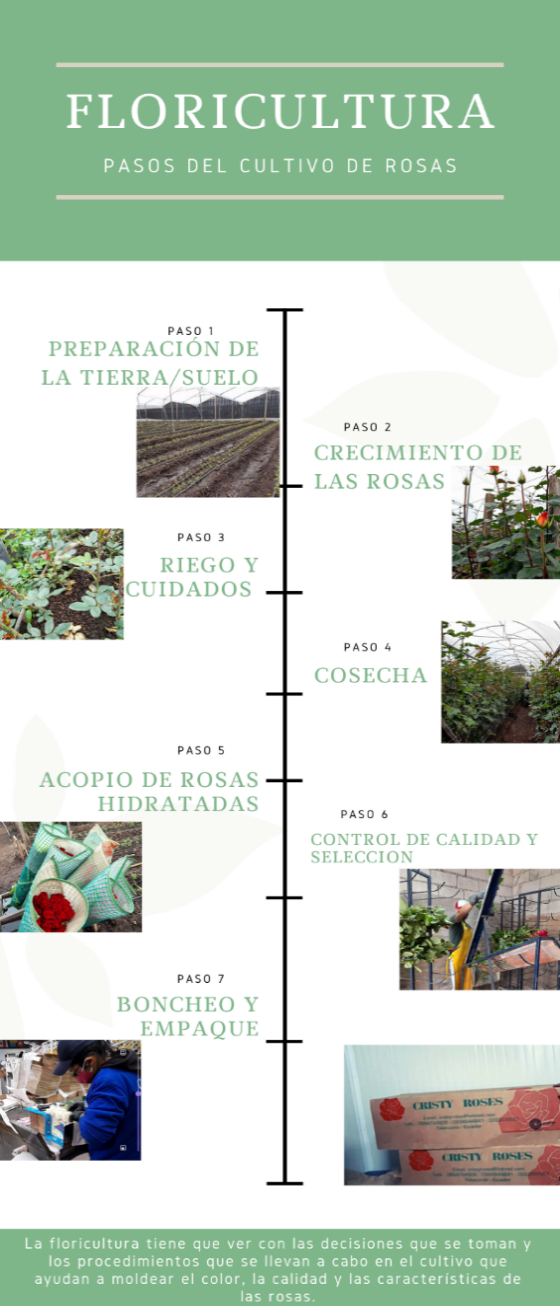 Propuesta 2. Promoción y Diseño Producto agro turístico florícola
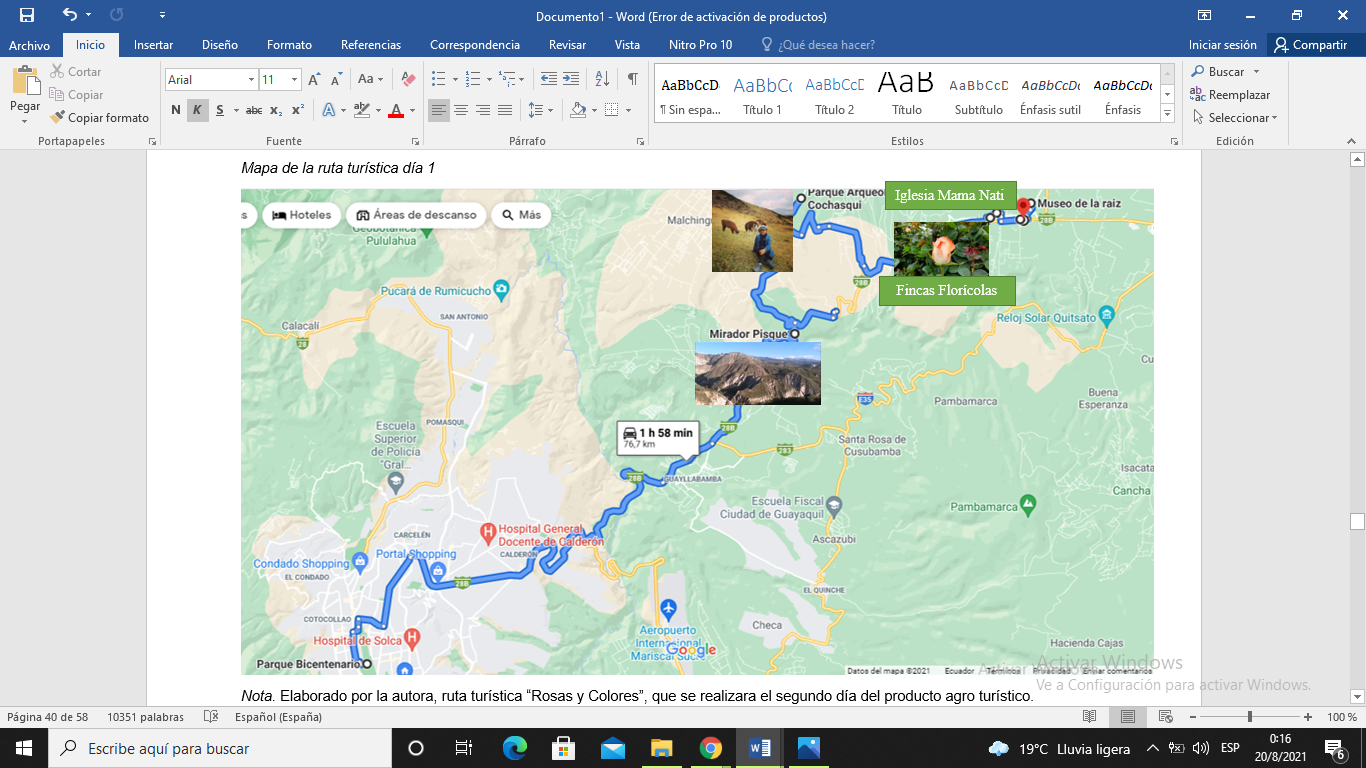 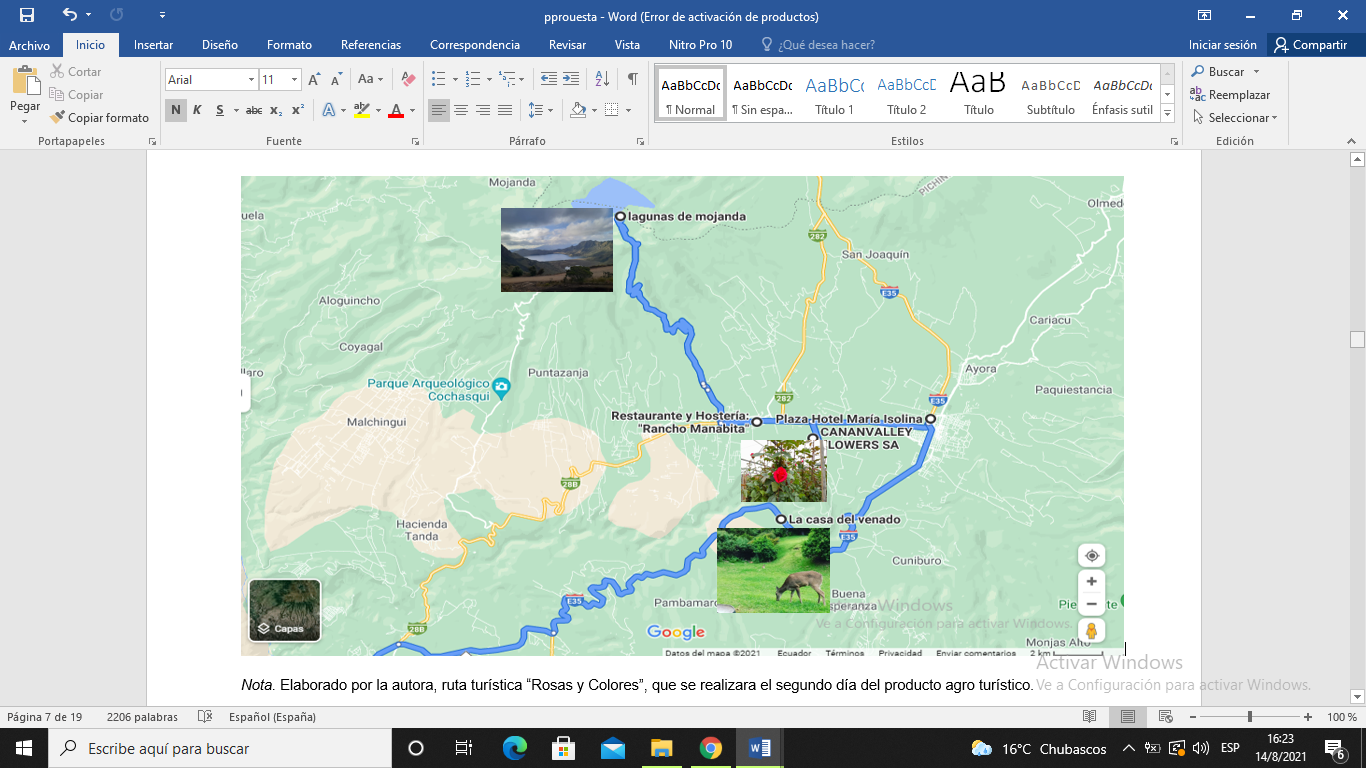 $79,00 Producto Agro turístico Rosas y Colores por 2 días y una noche
Actividades
Permitir llevar un registro de los visitantes en las florícolas, además de considerar el diseño de un calendario que será de fácil acceso y se programe las distintas actividades tanto en la producción florícola y al momento de recibir visitantes.
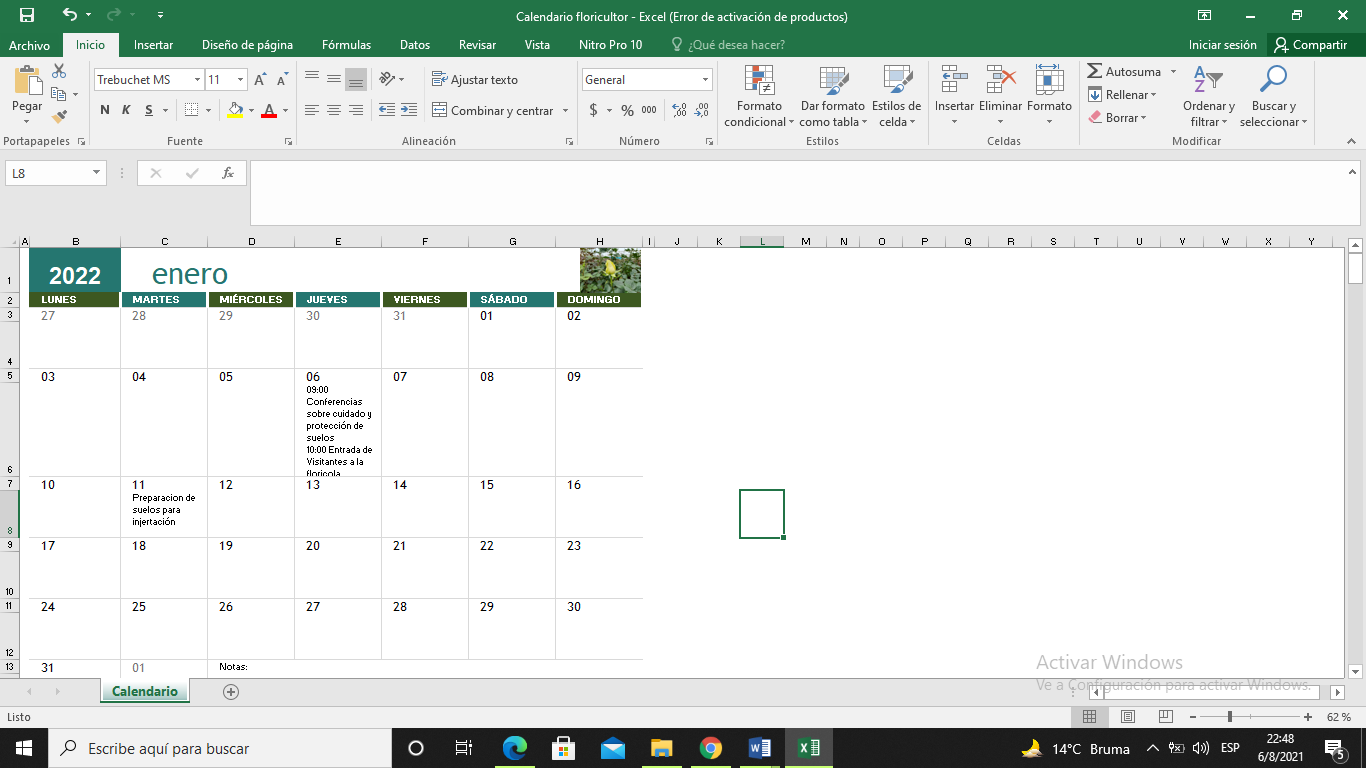 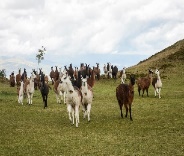 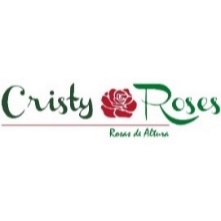 Promoción
Diseño de un Brochure
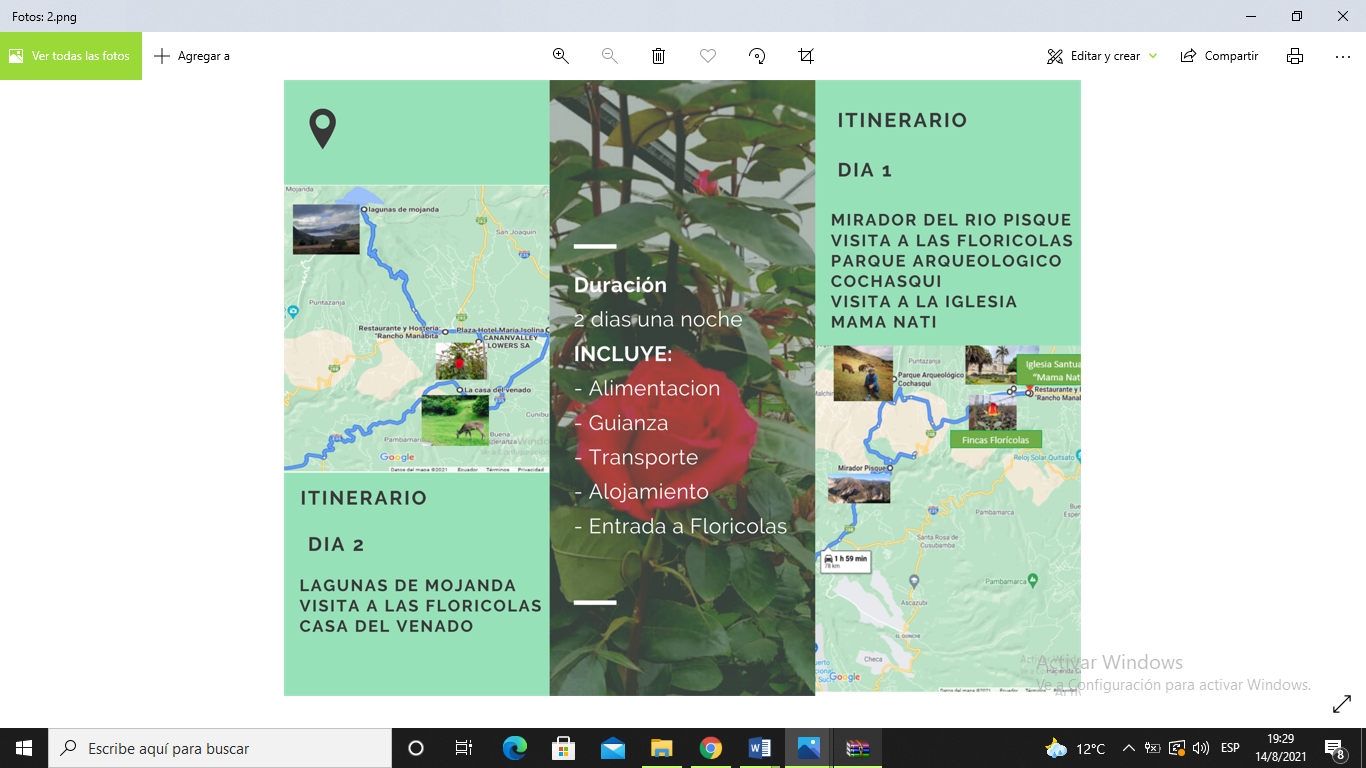 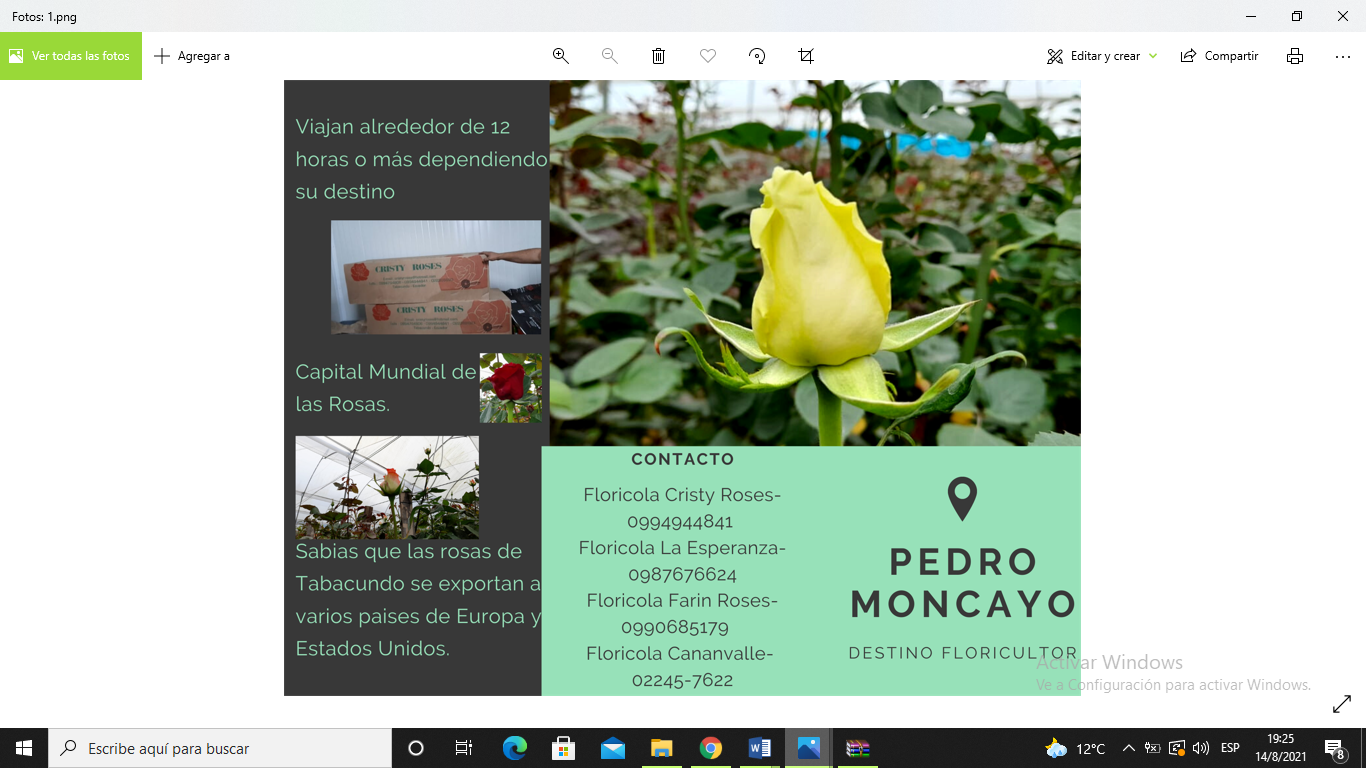 Propuesta 3. Capacitación
Propuesta 5. Señalización
 
                                    Pictograma Agroturismo 



El material de las señales debe ser retroreflectivo esto depende de igual forma de las condiciones climáticas ahí la intensidad de la retroreflectividad deberá ser incrementada. 
Medidas de 600mm x 600mm, 750mm x 750mm, 900mm x 900mm.
Para el pictograma con poste se usa un solo tubo galvanizado de 25,4 mm x 25,4mm y 1,2 mm de espesor.
Deberá estar protegido por un laminado transparente (lámina líquida o adhesiva) que asegure su estabilidad en presencia de rayos UV.
Propuesta 4. Asociatividad entre sectores





Alianzas entre los distintos sectores, principalmente de floricultores interesados en la actividad turística 
El logo consta de el nombre de la asociación y una rosa, los colores son café y rojo; el café representa la tierra del cultivo de rosas, y el color rojo plasmado en una de las variedades de rosas que posee el cantón.
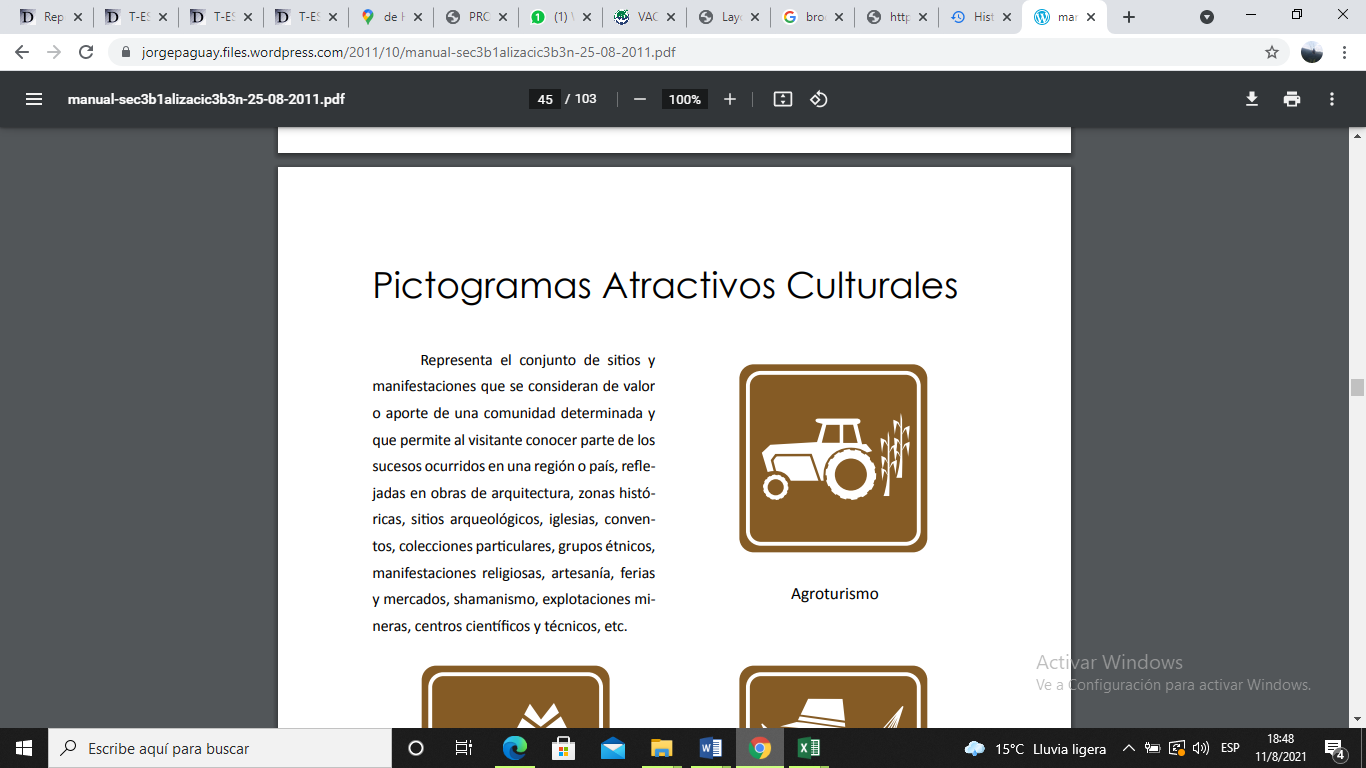 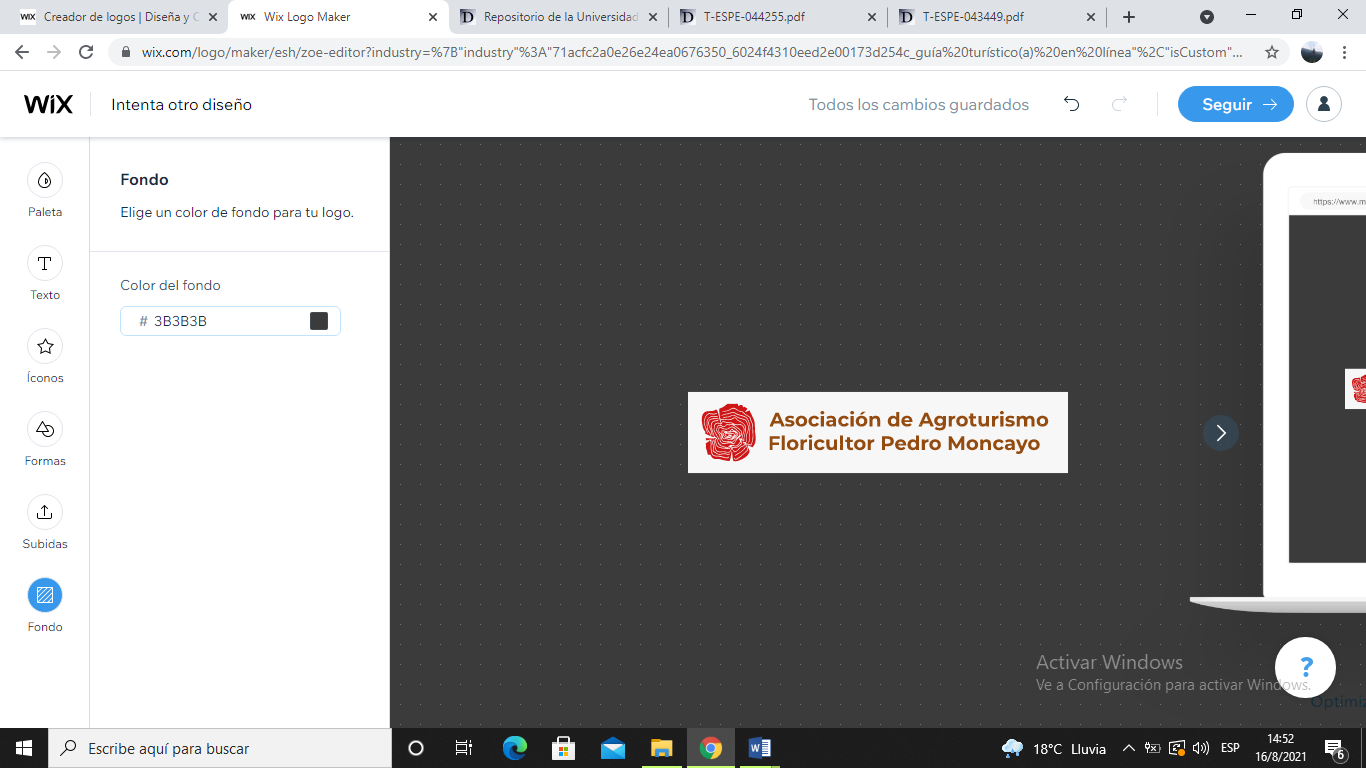 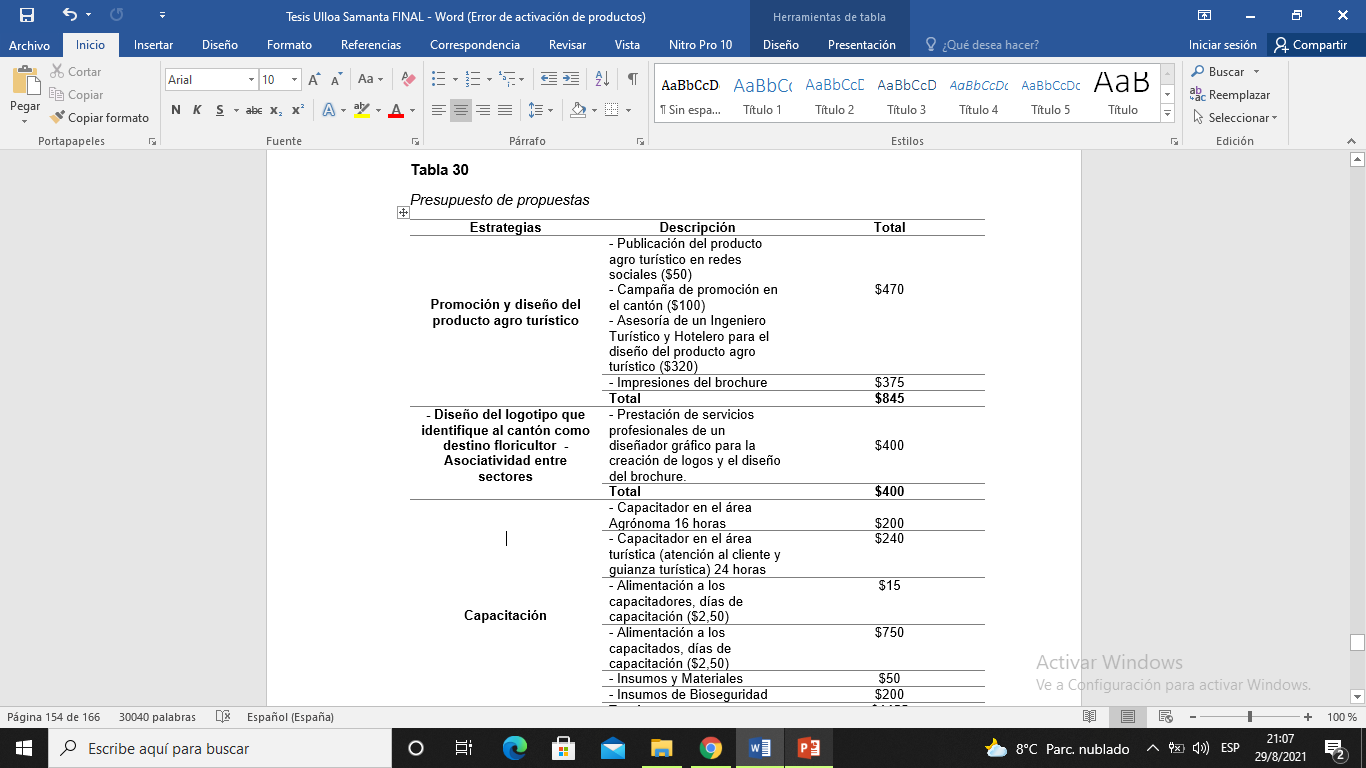 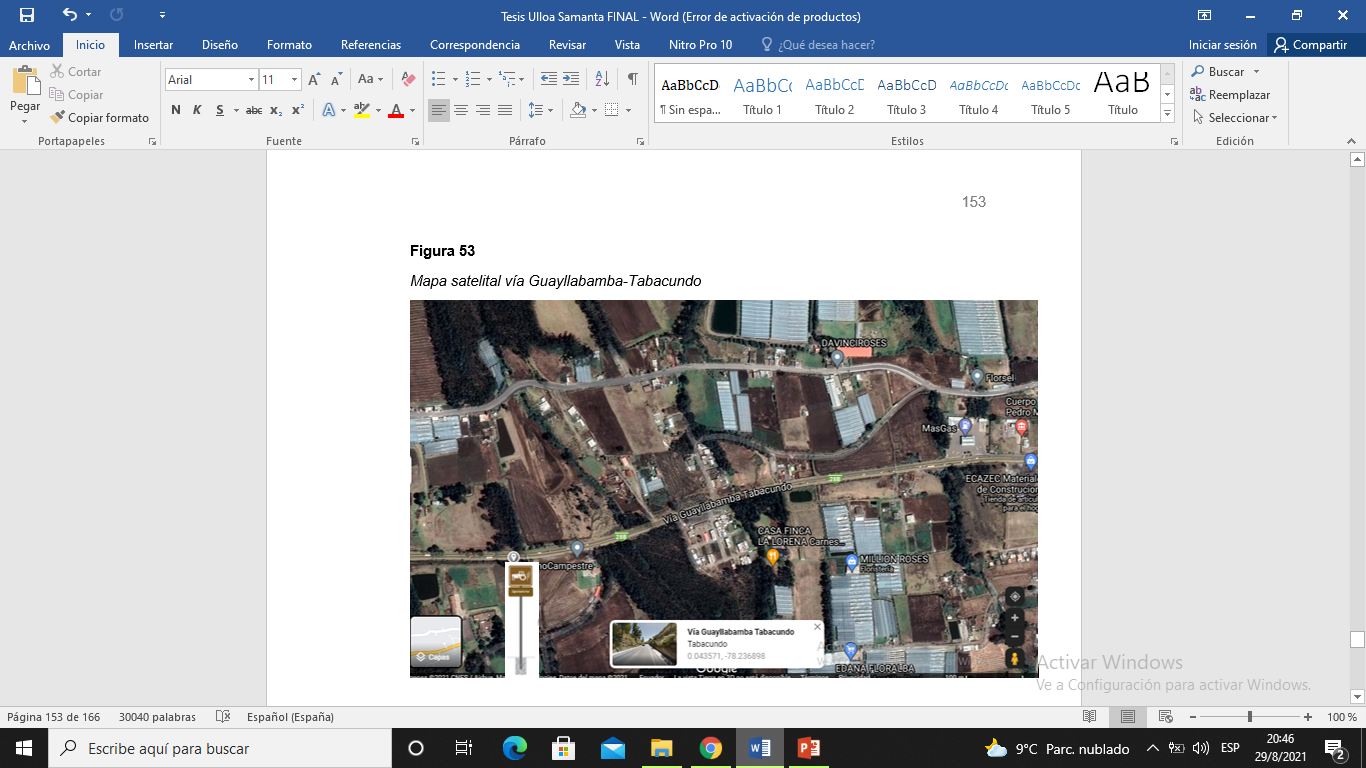 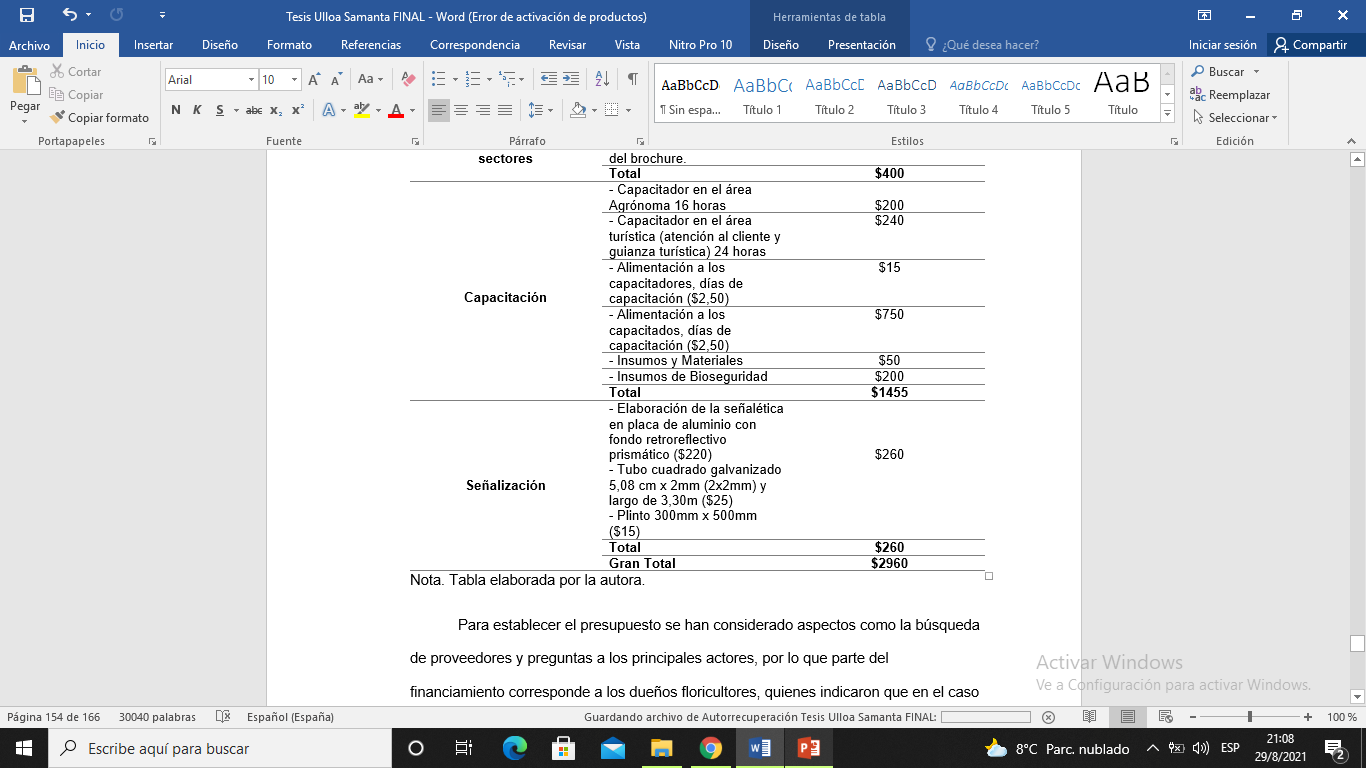 Conclusiones
Se evidencio el interés de participar en el agroturismo floricultor, las fincas consideran importante la planificación al momento de recibir a visitantes e incluso estarían dispuestos a realizar adecuaciones en sus fincas por la variedad de rosas que existen y aprovecharlo con el turismo es de su agrado ya que muchos turistas extranjeros, nacionales valoran a la rosa ecuatoriana
Se encontró el modelo sistémico adecuado para el turismo rural con el desarrollo local, además de notar que las variables del sistema turístico en el cantón están presentes con respecto a la oferta, demanda, infraestructura. En la superestructura se encuentra el GAD Pedro Moncayo, el trabajo sobre la Ruta de las Rosas está en proceso siendo algo bueno para la dinamización y desarrollo local del cantón. 
Pedro Moncayo destaca por la actividad agrícola en rosas, actividad que genera ingresos económicos que son de aporte al cantón. Las tradiciones, gastronomía y sitios arqueológicos forman parte de la dimensión cultural; la sociedad participa en las actividades planificadas por las instituciones sociales que brindan apoyo a sectores agrícolas, comerciales y turísticos; la gestión ambiental promueve el cuidado del ambiente por lo que dueños floricultores cumplen con la normativa legal con respecto al cuidado de rosas.
Para los visitantes es de importancia al momento de realizar un viaje los atractivos turísticos siendo el principal (88,9%), precios (66,3%) y calidad (43,7%). Por lo que el cantón a través de la difusión y promoción del destino más las rosas puede llegar a recibir más visitas. 
Para los dueños floricultores vincular la floricultura con el turismo es una alternativa que, de acuerdo a la situación actual a la pandemia, les permite dinamizar su economía siendo otra fuente de ingresos, se deben considerar a más actores para que el cantón se desarrolle internamente, aprovechando su potencial de rosas que es de interés a los visitantes, e indicaron que no solo ellos se beneficiarían con la propuesta si no todos los servidores complementarios al turismo como alojamiento, restaurantes, comunidades, servicios de transporte.
Recomendaciones
Seguir trabajando en conjunto de más floricultores, en este caso considerar a los floricultores entrevistados, ya que ellos indican que el turismo y las rosas son una buena opción para la dinamización de ambos sectores, considerando las medidas de bioseguridad y ofreciendo servicio de calidad. El GAD del cantón debe considerar también estrategias que permitan dar el reconocimiento como destino floricultor.
Identificar otras teorías como la Teoría de la Producción y la Teoría del Comportamiento Adaptativo de los Productores que indican el poder de los productores, además de identificar al modelo más adecuado al tema.
Continuar brindando apoyo en todos los ámbitos desde las distintas instituciones además de considerar alianzas estratégicas con cantones cercanos para poder promover el destino de rosas no solo en Pedro Moncayo. Promover a la vez la gastronomía del cantón que también es uno de los factores motivantes para el viaje, las fiestas y actividades sociales considerando la situación del Covid-19. Promover actividades que no impliquen aglomeraciones, en el sentido ambiental dar soporte a los sectores del área agrícola.
También, aplicar estrategias digitales direccionadas a jóvenes y adultos que son los visitantes de mayor frecuencia. Las redes sociales es una buena opción que indicaron desearían recibir la información del cantón por ese medio, a través de videos en las páginas y redes sobre las rosas del cantón como fue mencionado por la analista del GAD. 
Los productos agro turísticos son limitados en el cantón, por lo que se debe trabajar en más proyectos relacionados en el área agrícola y el turismo no solo en rosas. Se debe aprovechar de otros productos que presenta el cantón como la producción de frutillas, maíz, papas; gastronomía tradicional, fiestas y cultura e incluir a más comunidades, ya que hay varios trasfondos en la actividad que aún no son valorados o considerados. Debido a la pandemia el agroturismo es una buena alternativa al evitar las aglomeraciones, compartir conocimientos y actividades en el campo.